DEPARTAMENTO DE ELÉCTRICA, ELECTRÓNICA Y TELECOMUNICACIONES
CARRERA DE INGENIERÍA EN ELECTRÓNICA Y TELECOMUNICACIONES
“Desarrollo e implementación de un sistema prototipo de alerta contra conato de incendios domésticos utilizando tecnología Sigfox.”
Autores: Andrea Elizabeth Granda Robalino, Jonathan Roberto Rosas Arteaga
Director del Proyecto: Ing. Román Alcides Lara, PhD
Febrero, 2022
1/44
AGENDA
2/44
1. Introducción
IoT (Internet of Things)
Antecedentes
Incendios
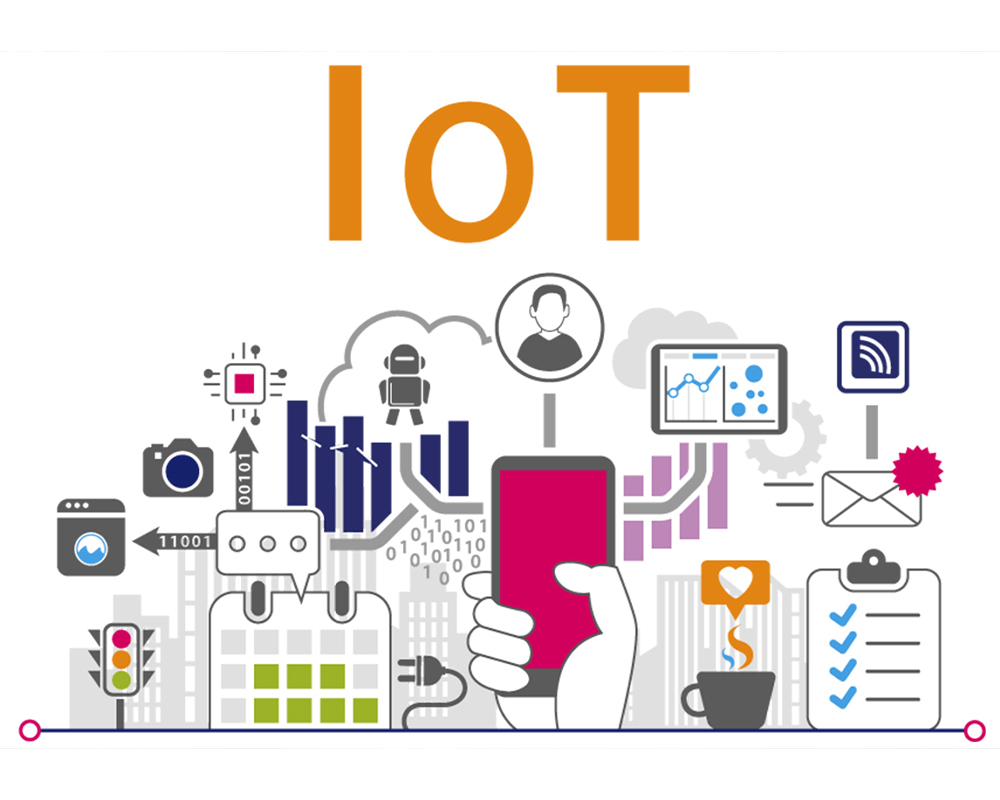 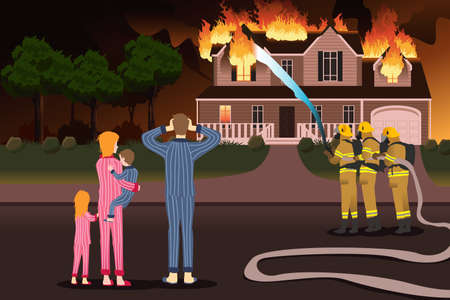 Smart Home
Seguridad
WSN (Monitorización)
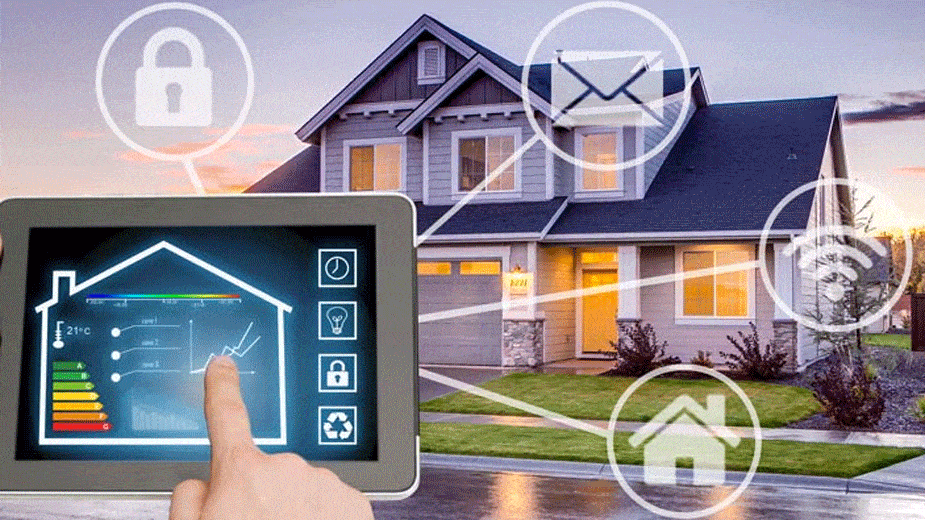 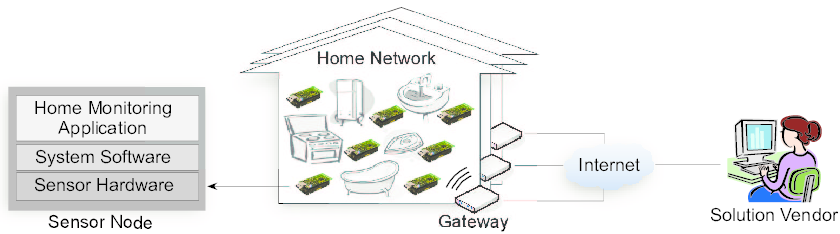 3/44
1. Introducción
Problemas
Sensores típicos de Sistemas de Detección de Incendios
Sistema básico
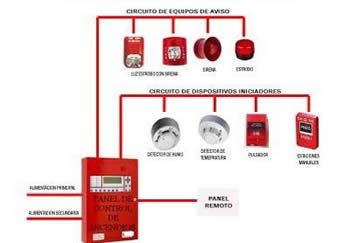 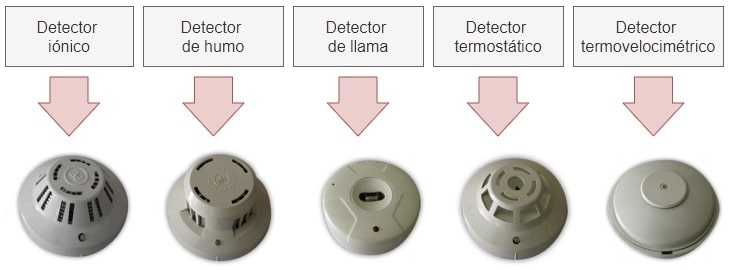 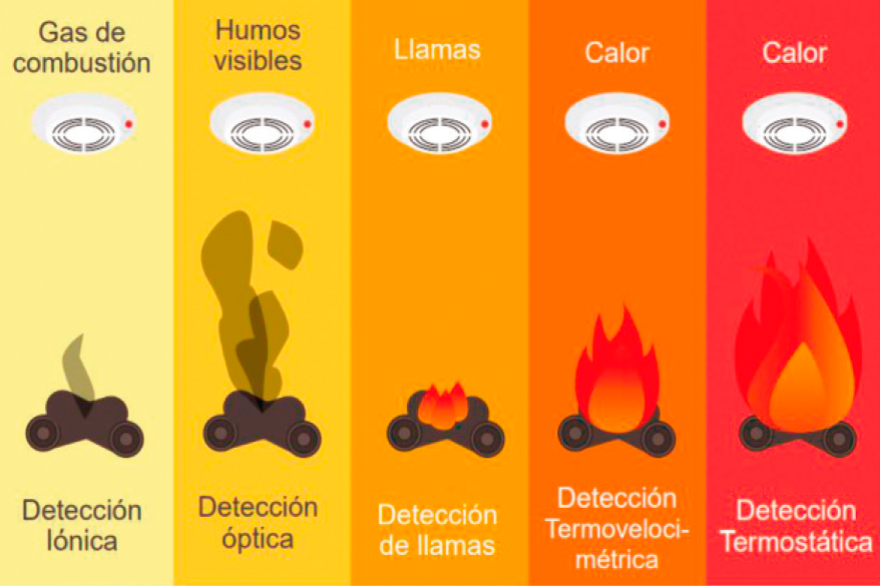 4/44
1. Introducción
Estudios realizados
Wi-Fi
ZigBee
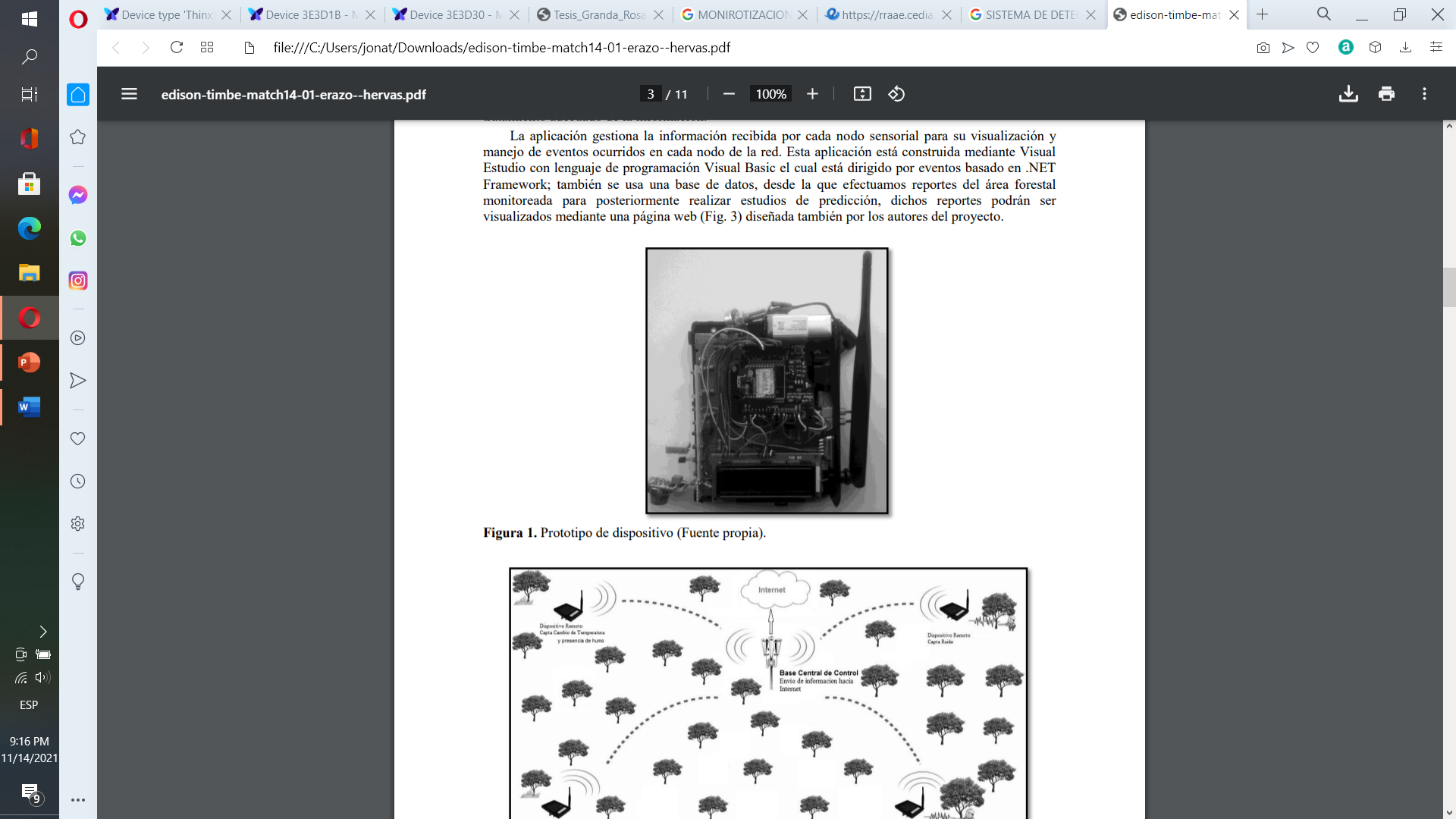 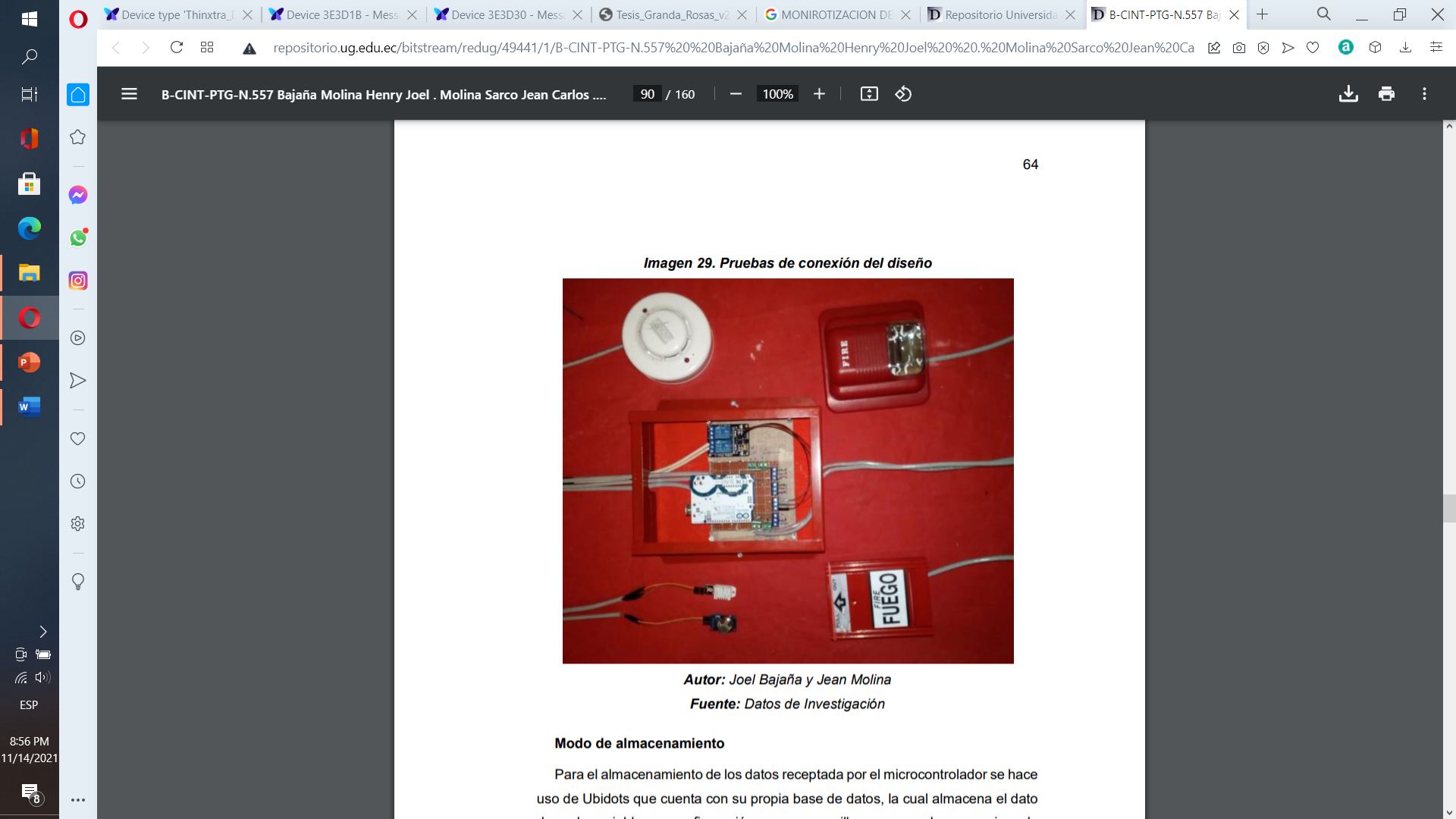 Diseño de un prototipo de detección de gases inflamables, temperatura y alarmas contra incendios (Bajaña Molina & Molina Sarco, 2020) - Guayaquil
Sistema de detección de incendios forestales mediante redes sensoriales inalámbricas (Erazo P. & Hervas P., 2014) –Cuenca
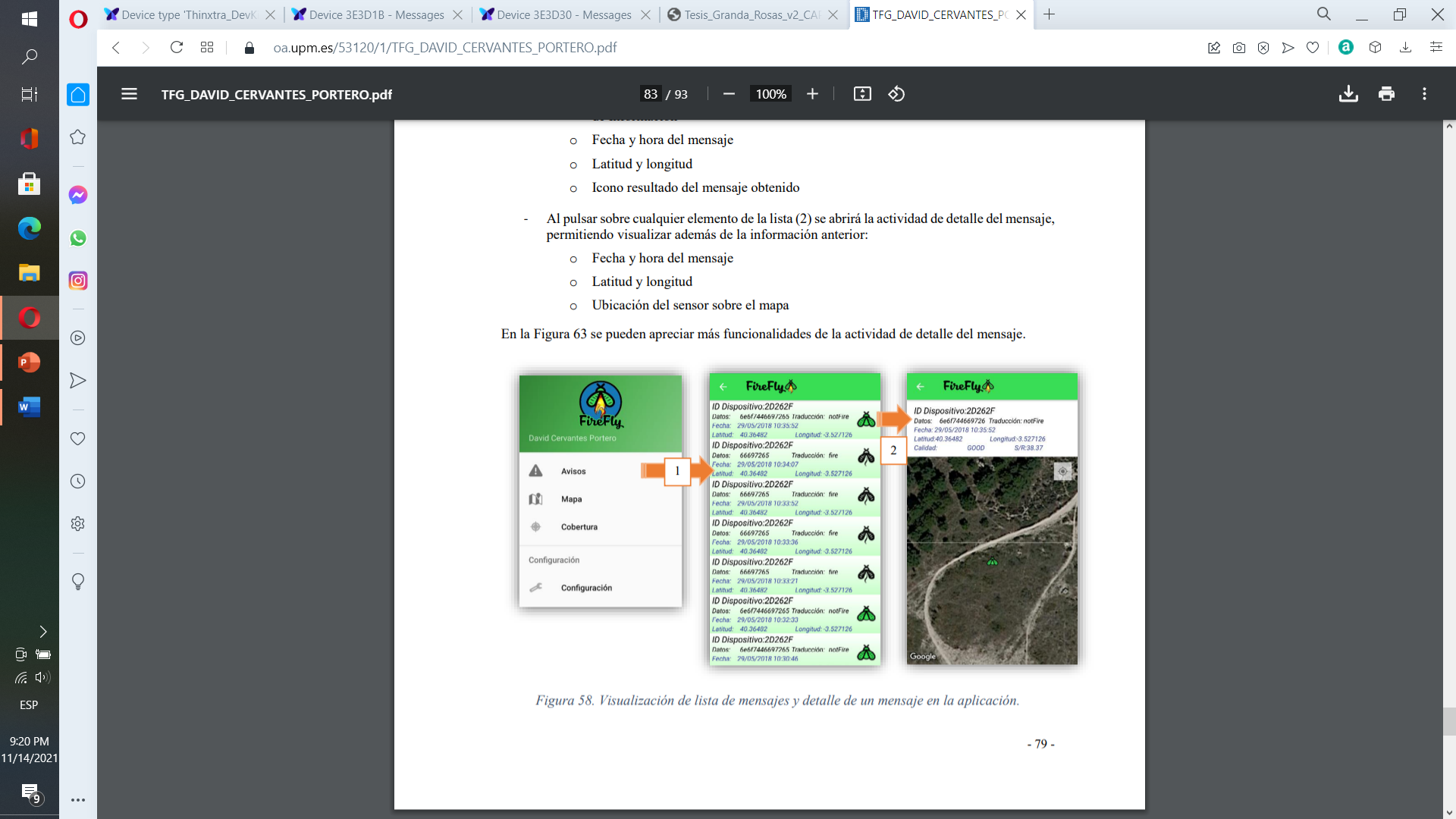 SigFox
Aplicación de comunicaciones inalámbricas LPWAN para detección de incendios forestales basados en sistemas IoT  (Cervantes Portero, 2018) - España
5
5/44
1. Introducción
Motivación
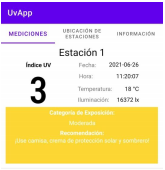 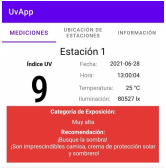 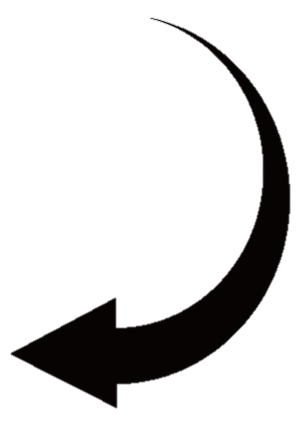 Tecnología SigFox
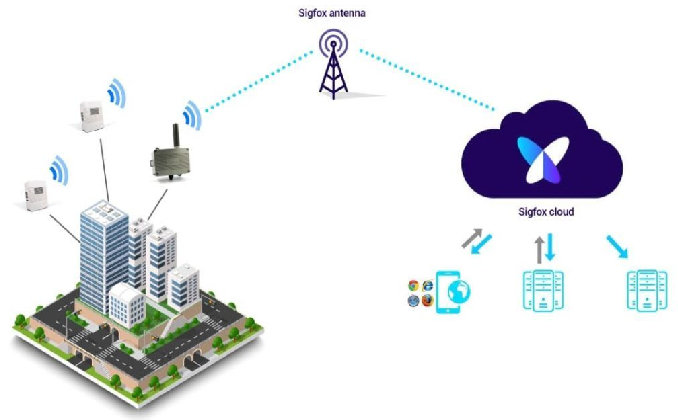 Fuente: Oña (Agosto de 2021). Desarrollo de un sistema de monitorización del índice de radiación ultravioleta orientado a Smart  Campus, mediante una red de sensores inalámbricos con tecnología Sigfox.
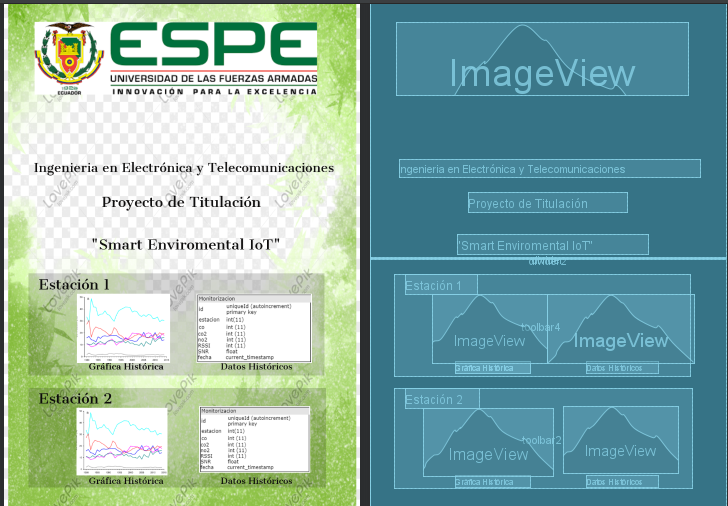 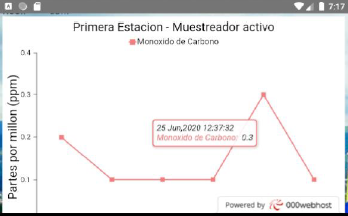 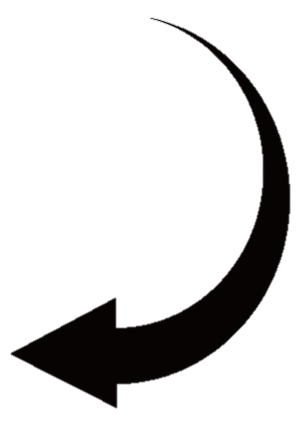 Fuente: Ramírez (Agosto de 2020). Desarrollo de una red de sensores que permita la monitorización de los niveles de contaminación mediante tecnología LPWAN
Fuente: Sigfox (2020) Introducción a la red Sigfox
6
6/44
1. Introducción
Objetivos
General
Desarrollar e implementar un prototipo de un sistema de alerta contra conato de incendios domésticos utilizando tecnología SigFox.
Específicos
Realizar un estudio del arte sobre sistemas de alerta y emergencias basadas en SigFox.

Analizar las características y prestaciones de los diferentes sensores de humo, temperatura, gas doméstico y alcohol existentes en el mercado.

Realizar una encuesta a un conjunto residencial específico como muestra para determinar los lugares en los que comúnmente se coloca el alcohol desinfectante considerando que en tiempo de pandemia es un elemento químico primordial en todos los hogares.

Tabular las mediciones de los diferentes sensores con los valores normales y anormales existentes en los distintos escenarios que se puedan presentar.
7/44
1. Introducción
Objetivos
Específicos
Diseñar e implementar la red de sensores basándose en un departamento promedio utilizando tecnología SigFox para la comunicación.

Diseñar una aplicación móvil a la cual se le puedan enviar mensajes de alarma contra incendios del hogar en tiempo real.

Evaluar el desempeño y rendimiento del sistema de alarma en función de tiempo de reacción para el análisis de los parámetros asociados a la Calidad de Servicio (QoS).
8/44
2. Materiales de la Red de Sensores
Módulo SigFox – Dev ThinxTra
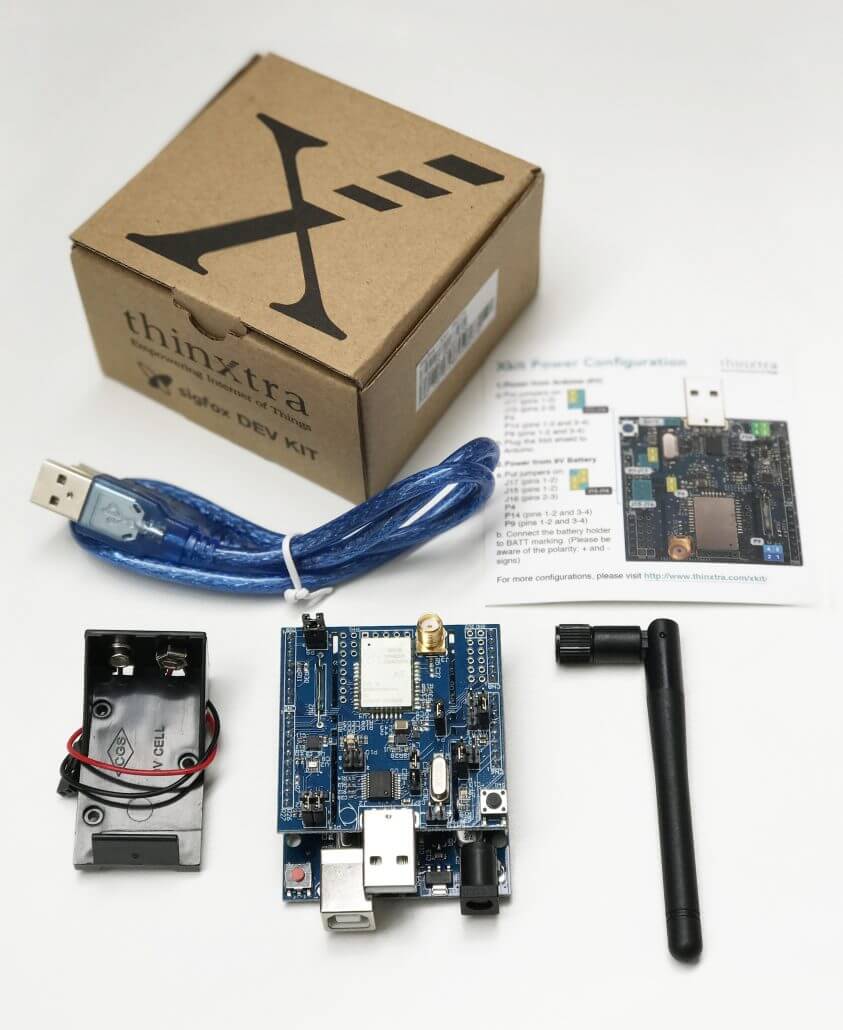 Tecnología LPWAN
Frecuencia de operación: 920 MHz
Potencia de Tx: 22 dBm
Sensibilidad Rx: -129 dBm
Compatible con Arduino
Sensores embebidos:
Temperatura
Presión
Luz
Acelerómetro
Escalable
Regiones de Configuración: 
        RCZ1
        RCZ2
        RCZ4
Fuente: Sigfox. (2017c). Thinxtra Xkit Development Guide for Arduino. https://thinxtra.com/iot-connectivity/xkit/
9/44
2. Materiales de la Red de Sensores
Sensor de Gas – MQ2
Sensor electro-químico

Respuesta rápida y alta sensibilidad

Tiempo de calentamiento:12 – 48 h

Voltaje de operación: 5 v
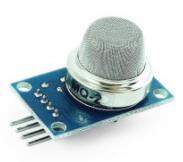 Sensor de Alcohol – MQ3
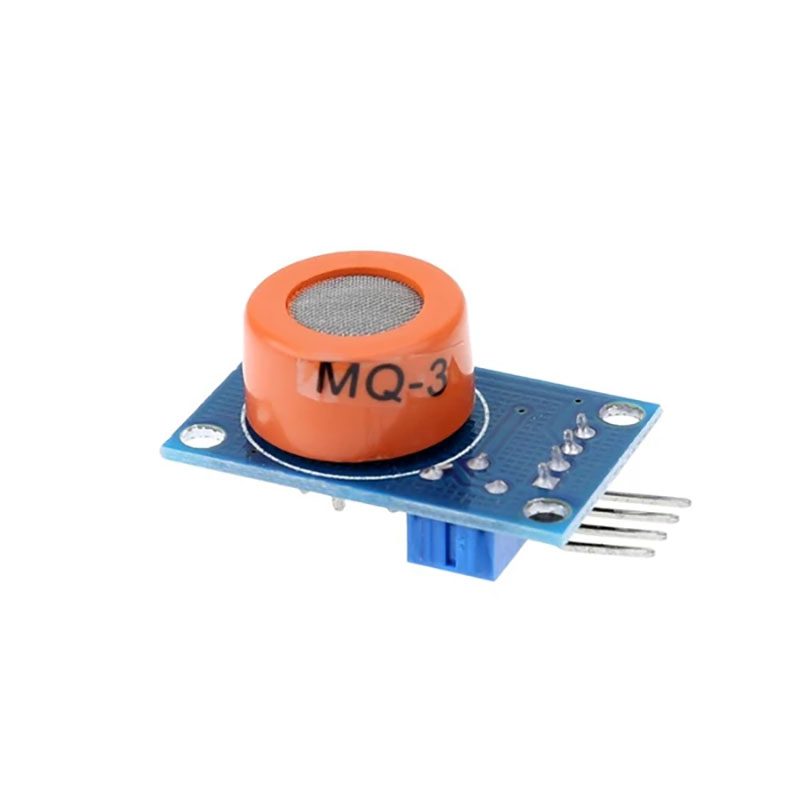 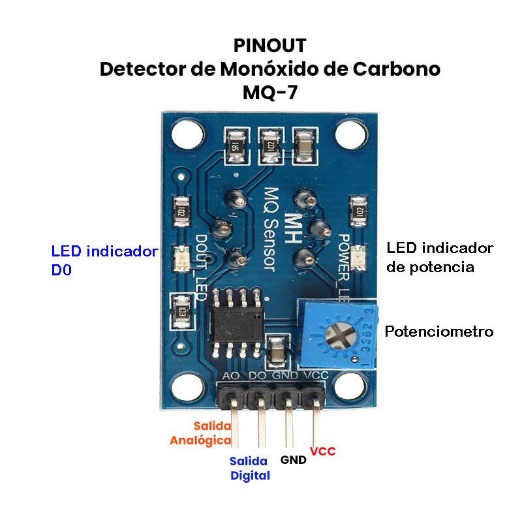 Sensor de Humo – MQ7
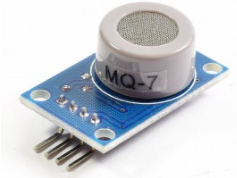 10
10/44
2. Materiales de la Red de Sensores
Sensor de Temperatura DHT11
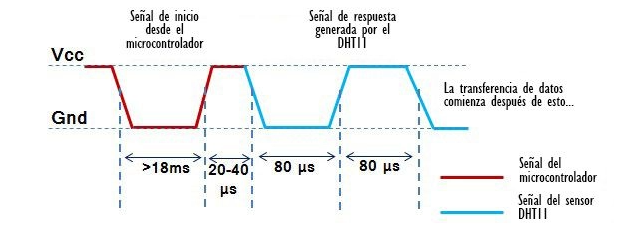 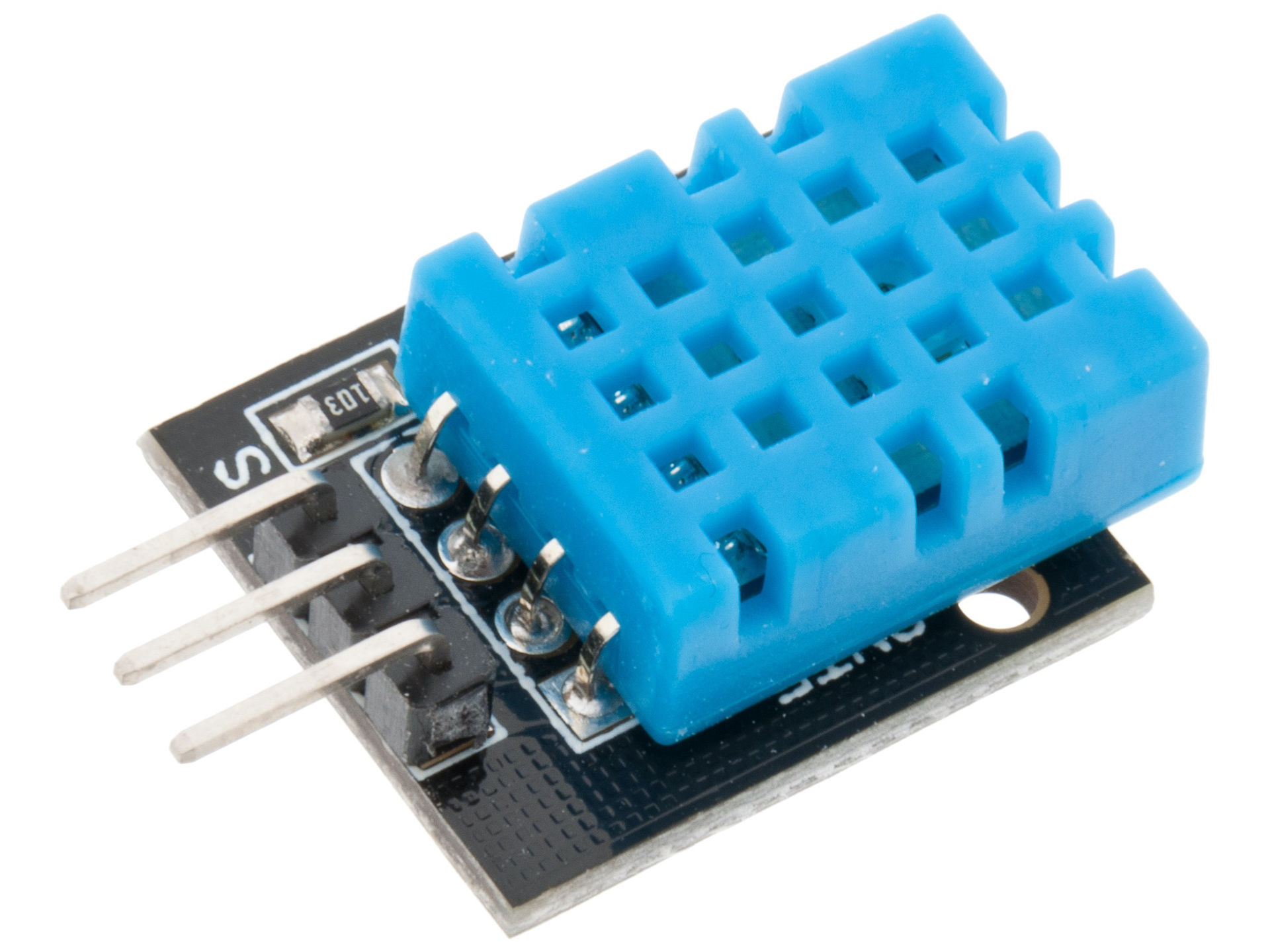 Batería LiPo TCBWORTH
Convertidor Step – down
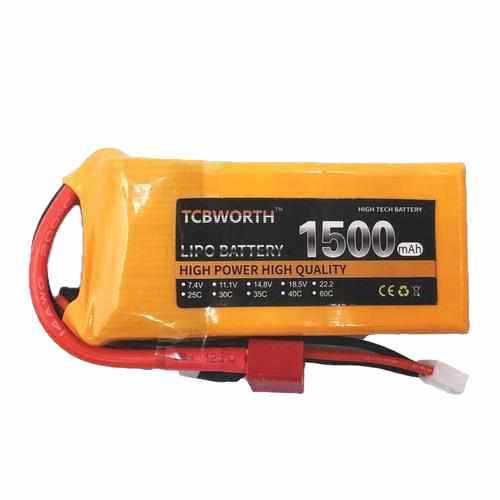 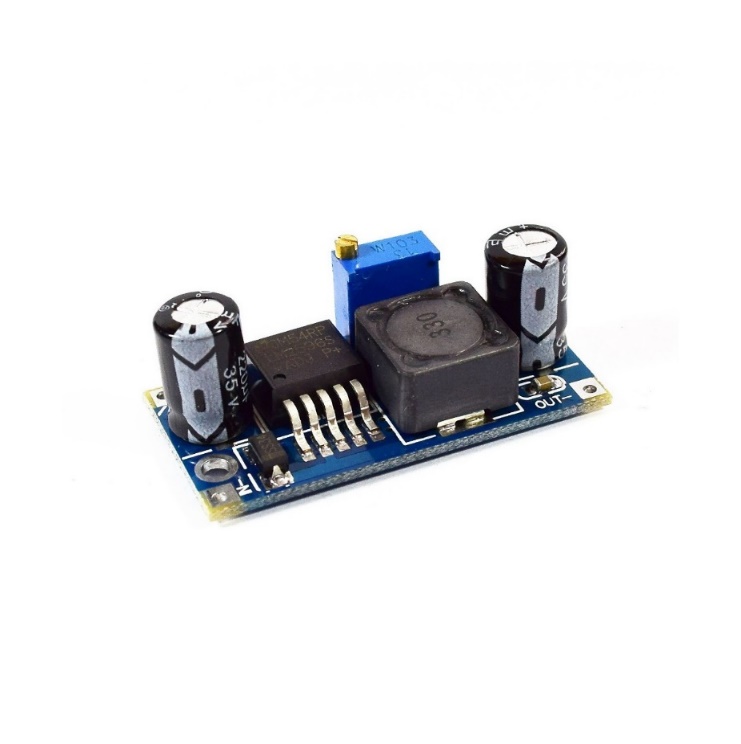 11
11/44
3. Diseño e Implementación
Etapa de Red
Arquitectura del Sistema
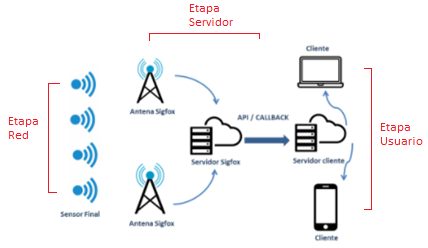 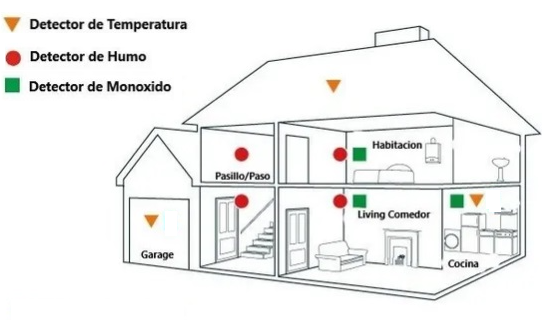 Frame SigFox
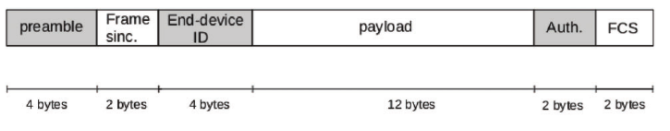 Conformación del Frame
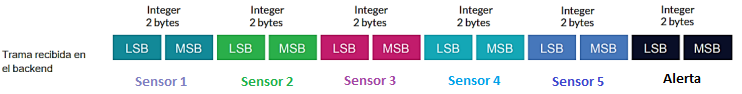 S1MQ7
S3DHT11
S5MQ2
S2MQ2
S4MQ7
12/44
3. Diseño e Implementación
Implementación Nodo Sensor
Nodo Sensor
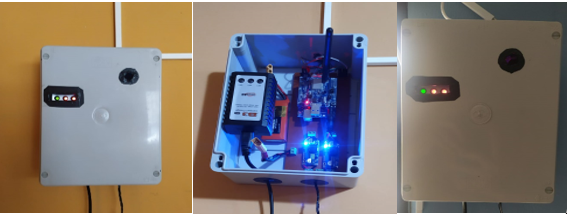 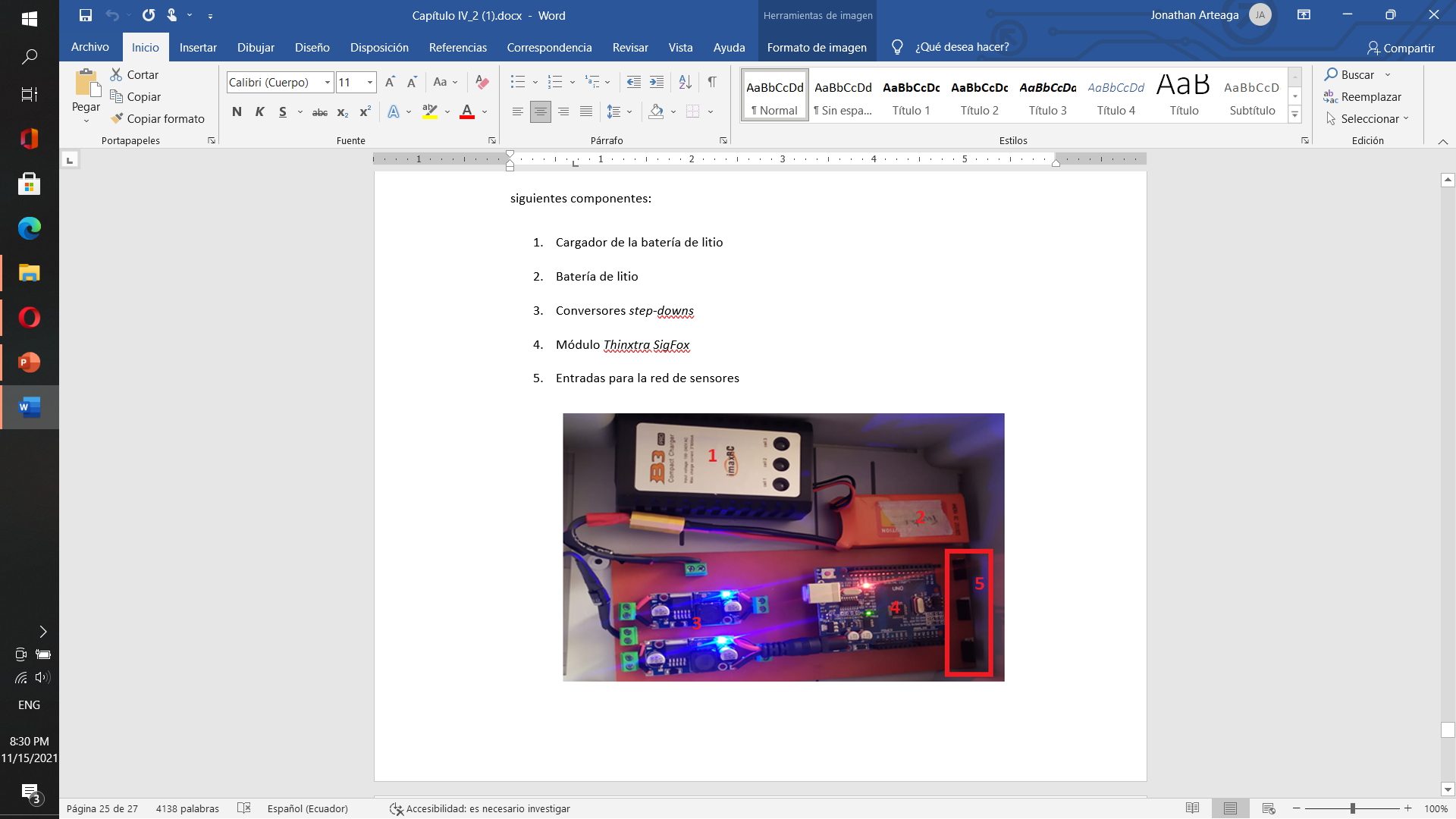 1
Cargador de Baterías LiPo
Batería LiPo 1500 mAh
2
Convertidores Step-Down
3
Módulo Dev. Thinxtra SigFox
4
Entradas para la Red de Sensores
5
13/44
3. Diseño e Implementación
Etapa del Servidor
Diagrama de Flujo
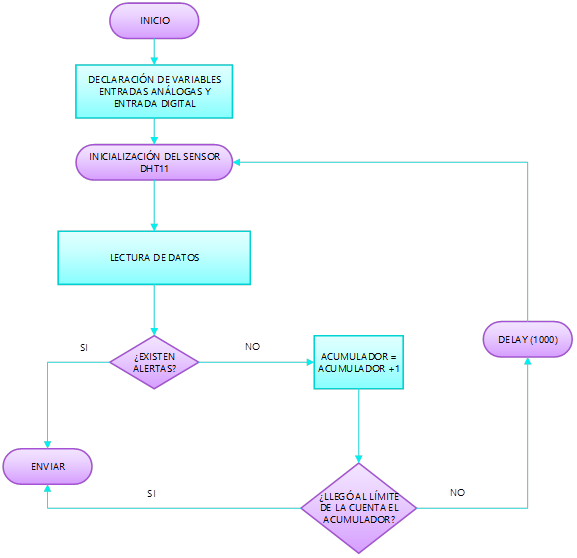 14/44
3. Diseño e Implementación
Etapa del Servidor
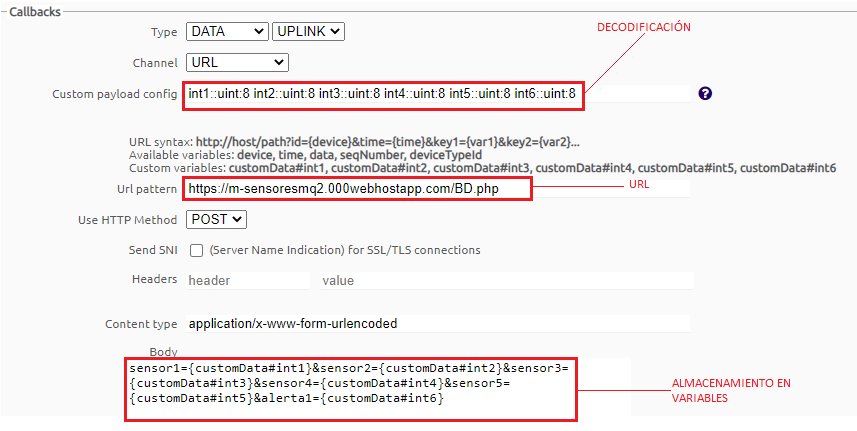 Configuración Callback
Decodificación de los mensajes enviados
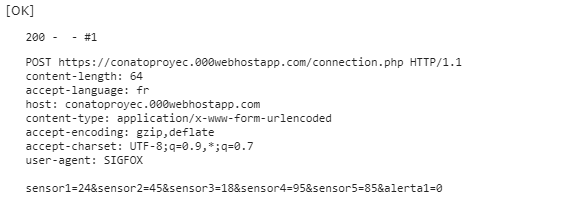 Sección del Callback (estado)
15/44
3. Diseño e Implementación
Etapa del Usuario
Base de Datos
Nodo Sensor 1
Nodo Sensor 2
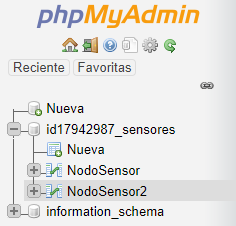 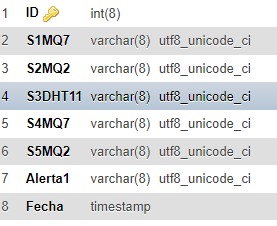 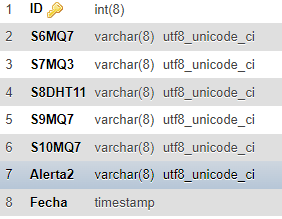 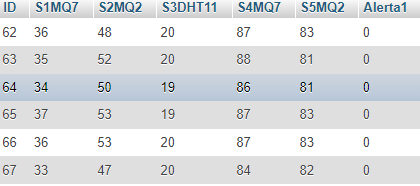 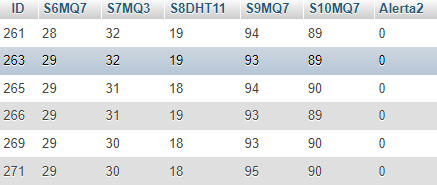 16/44
3. Diseño e Implementación
Etapa del Usuario
Aplicación Móvil
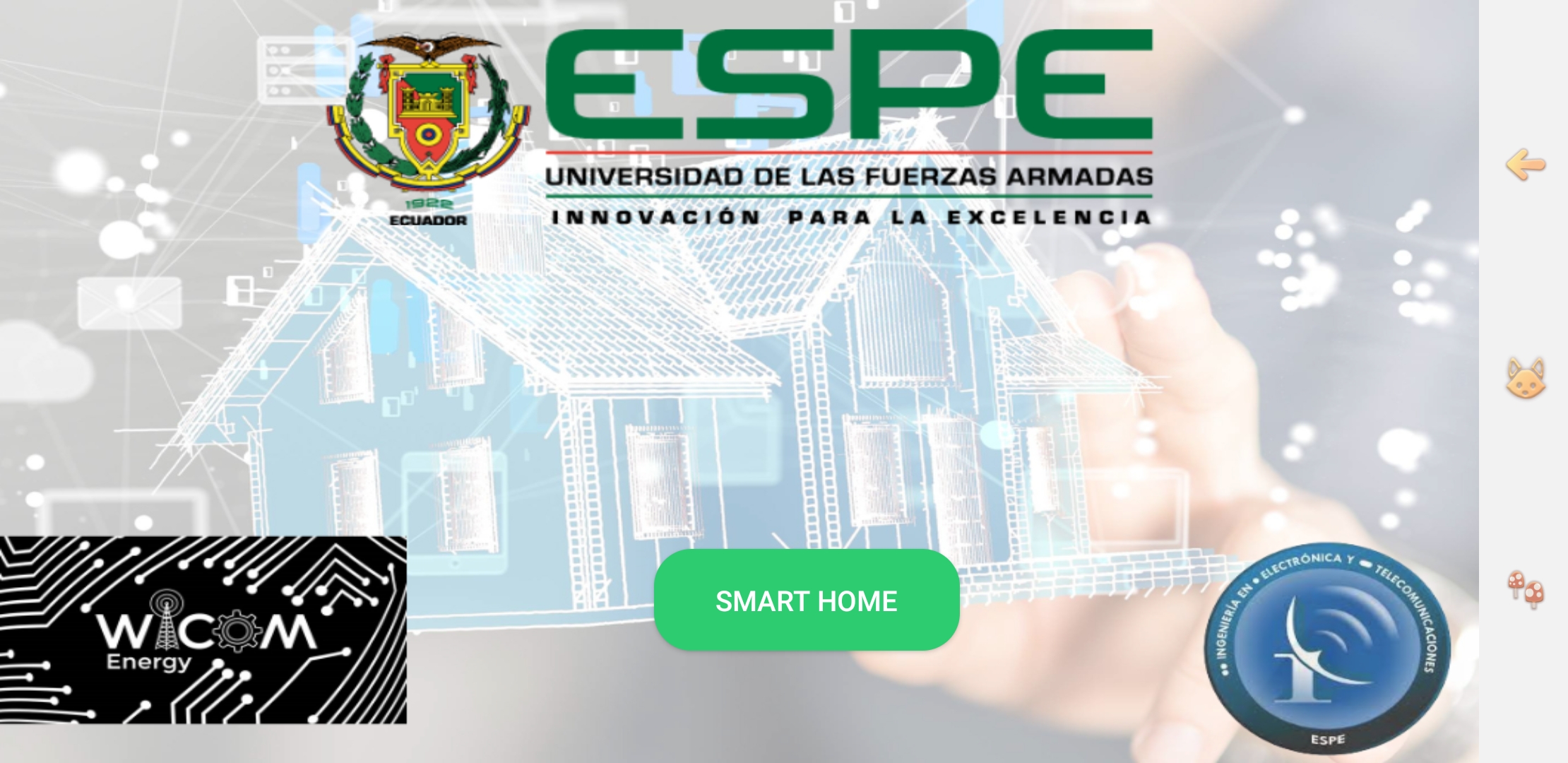 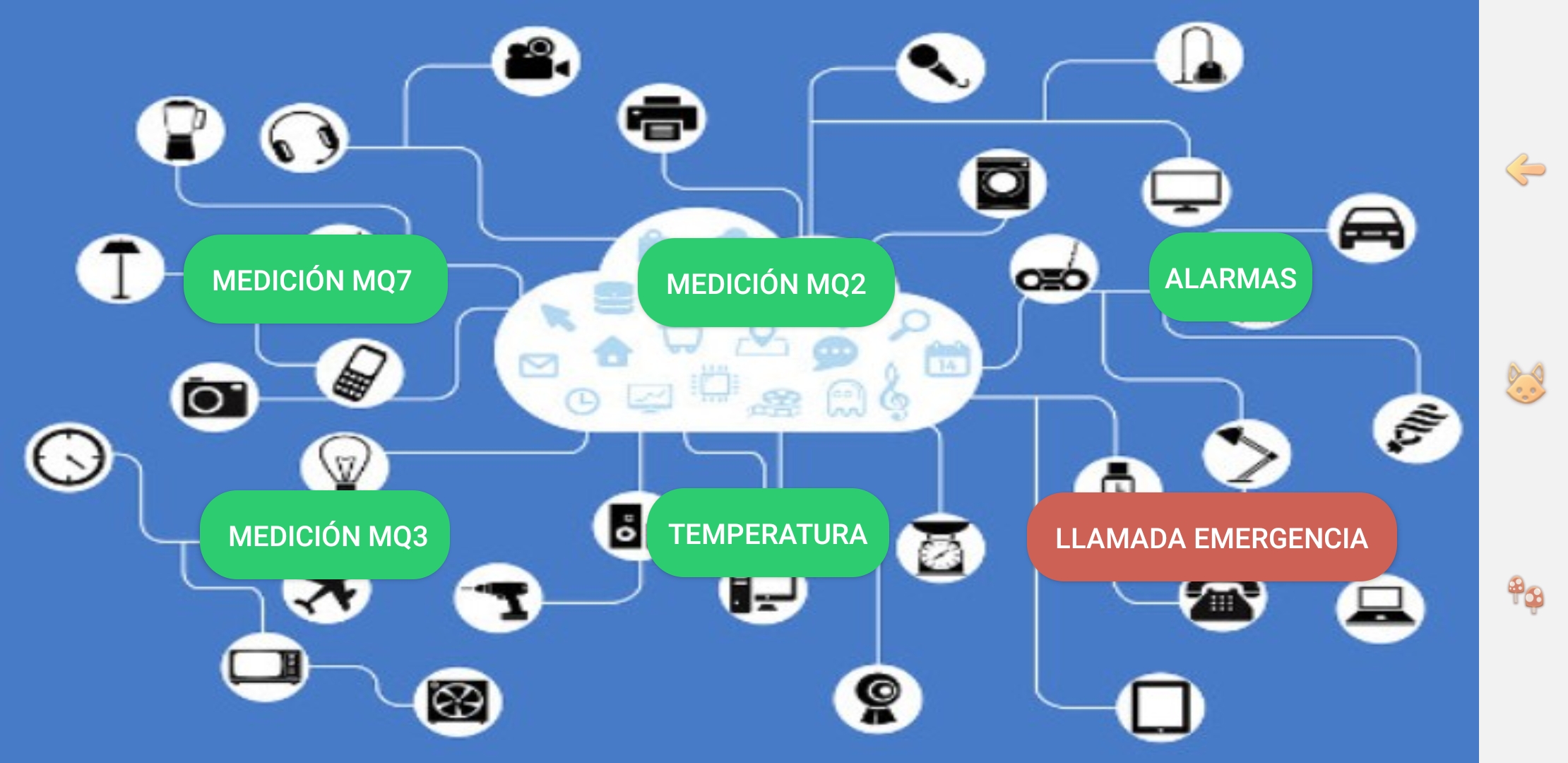 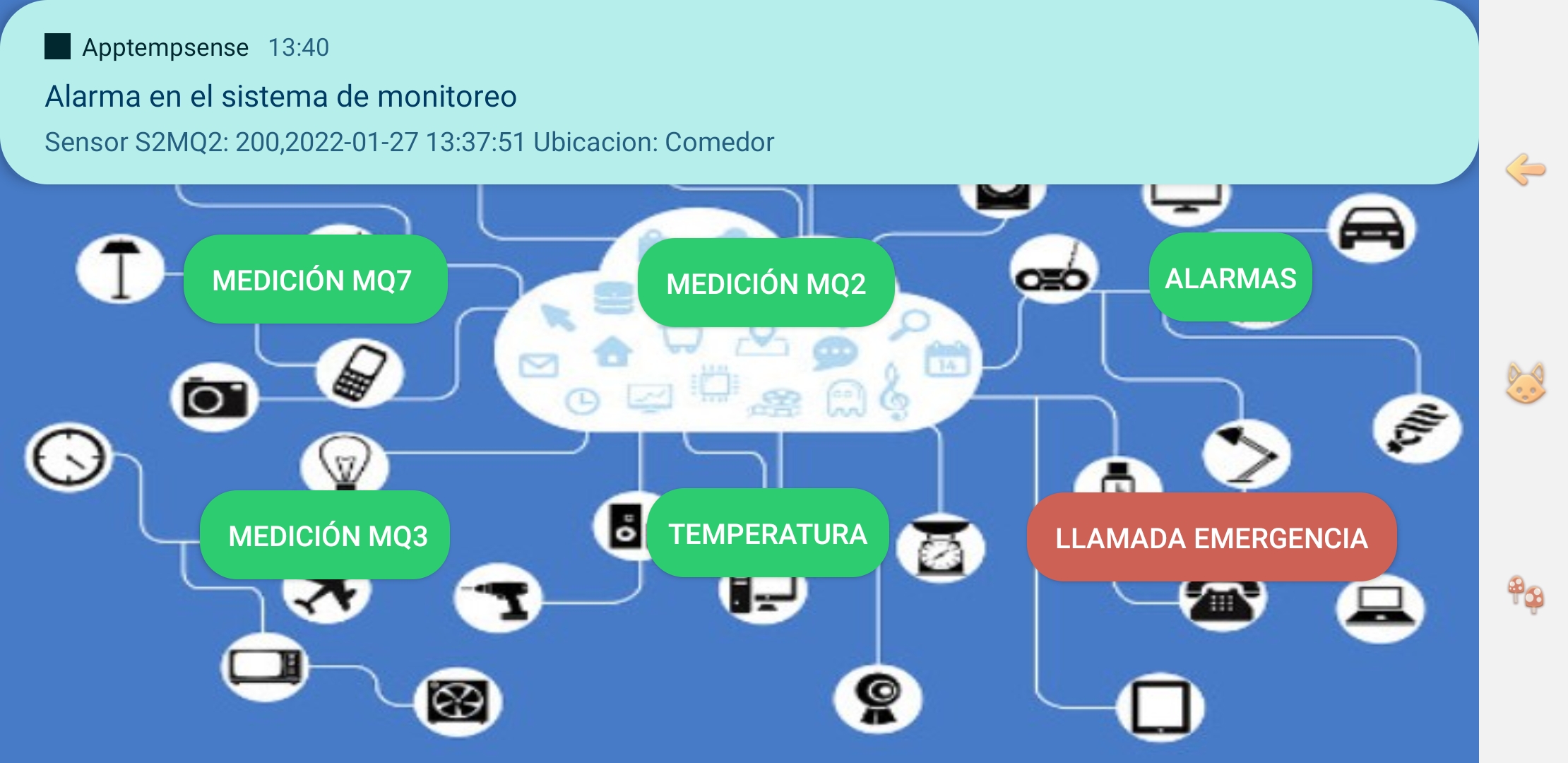 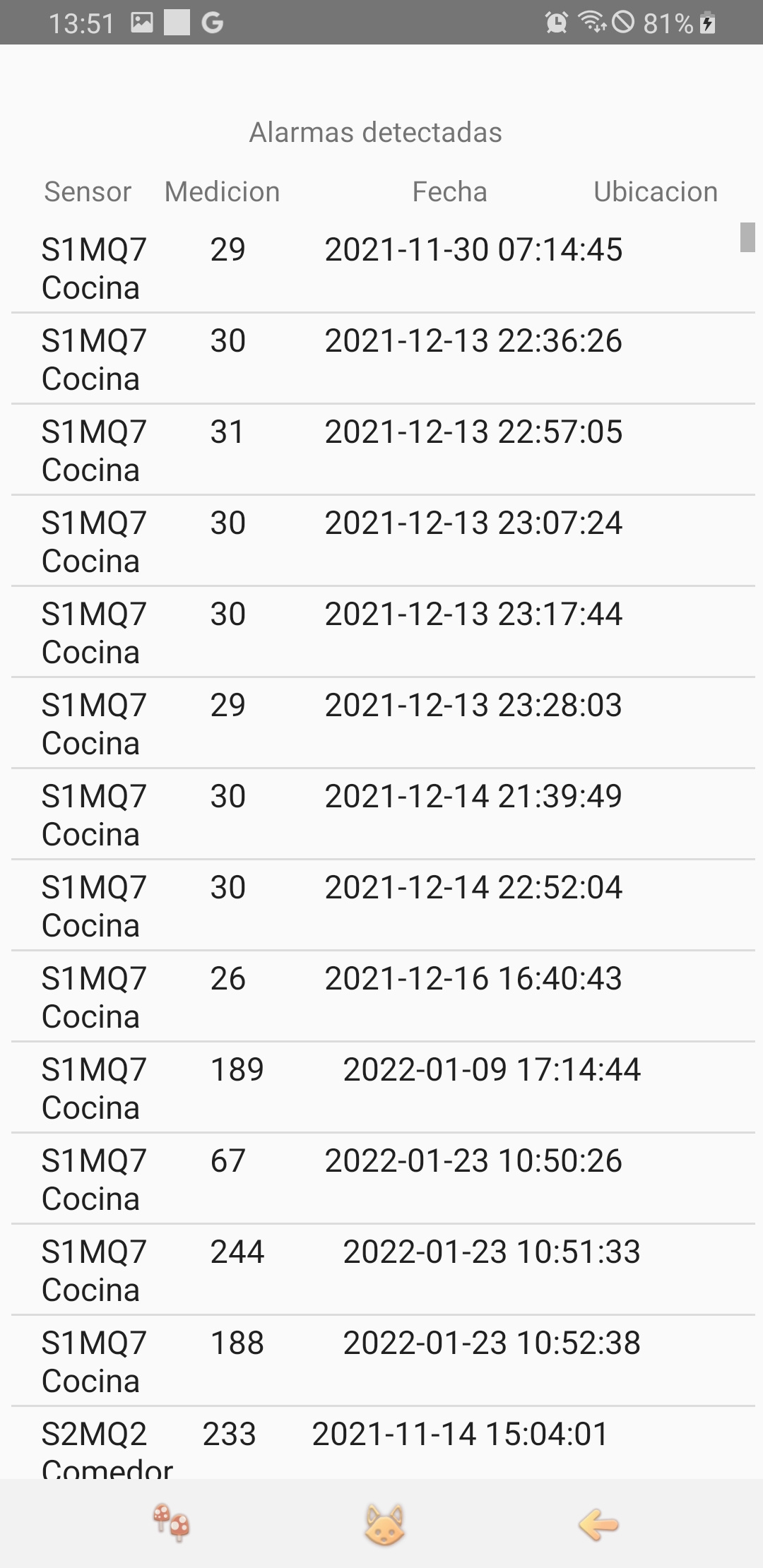 17/44
3. Diseño e Implementación
Etapa del Usuario
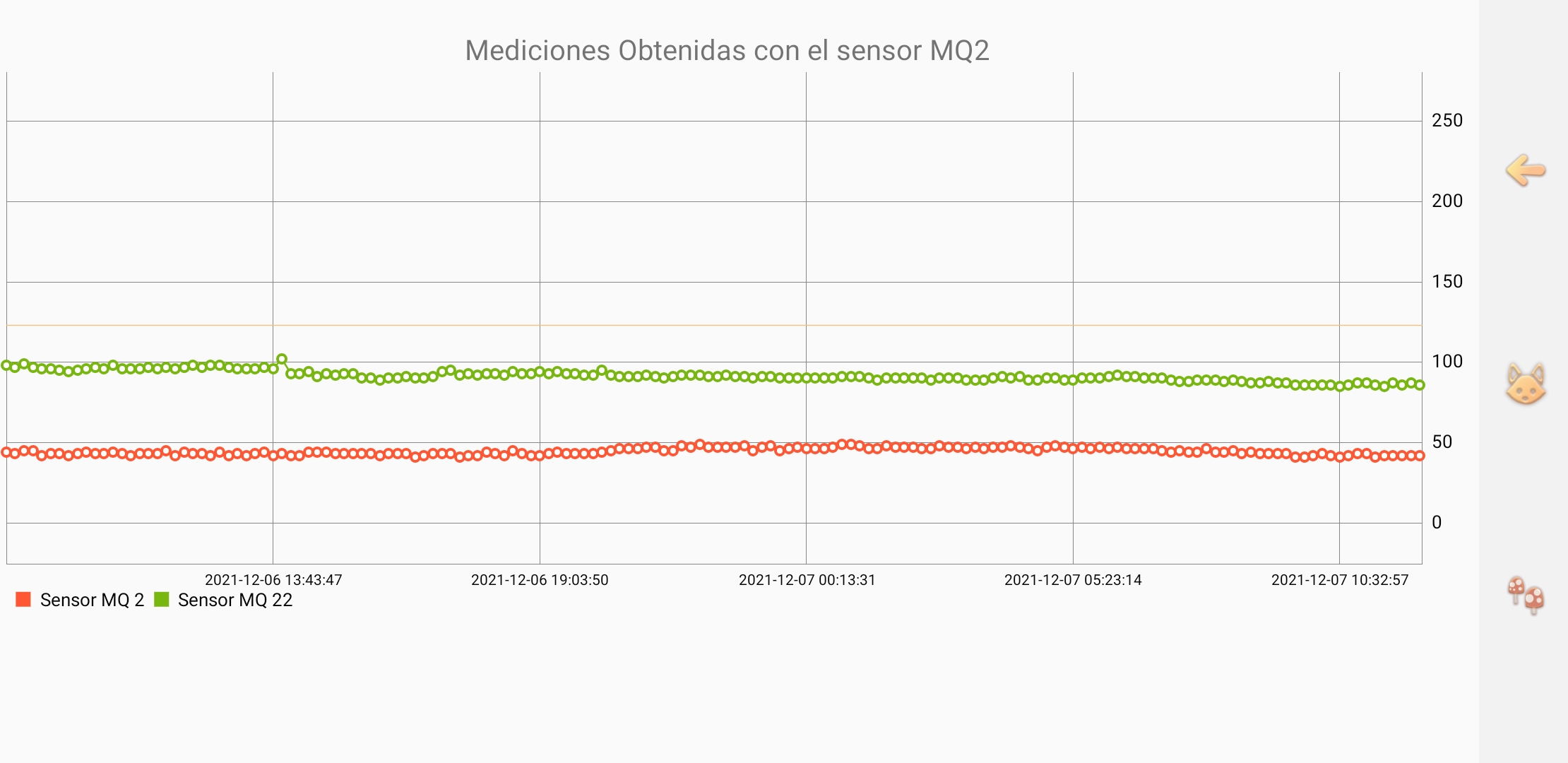 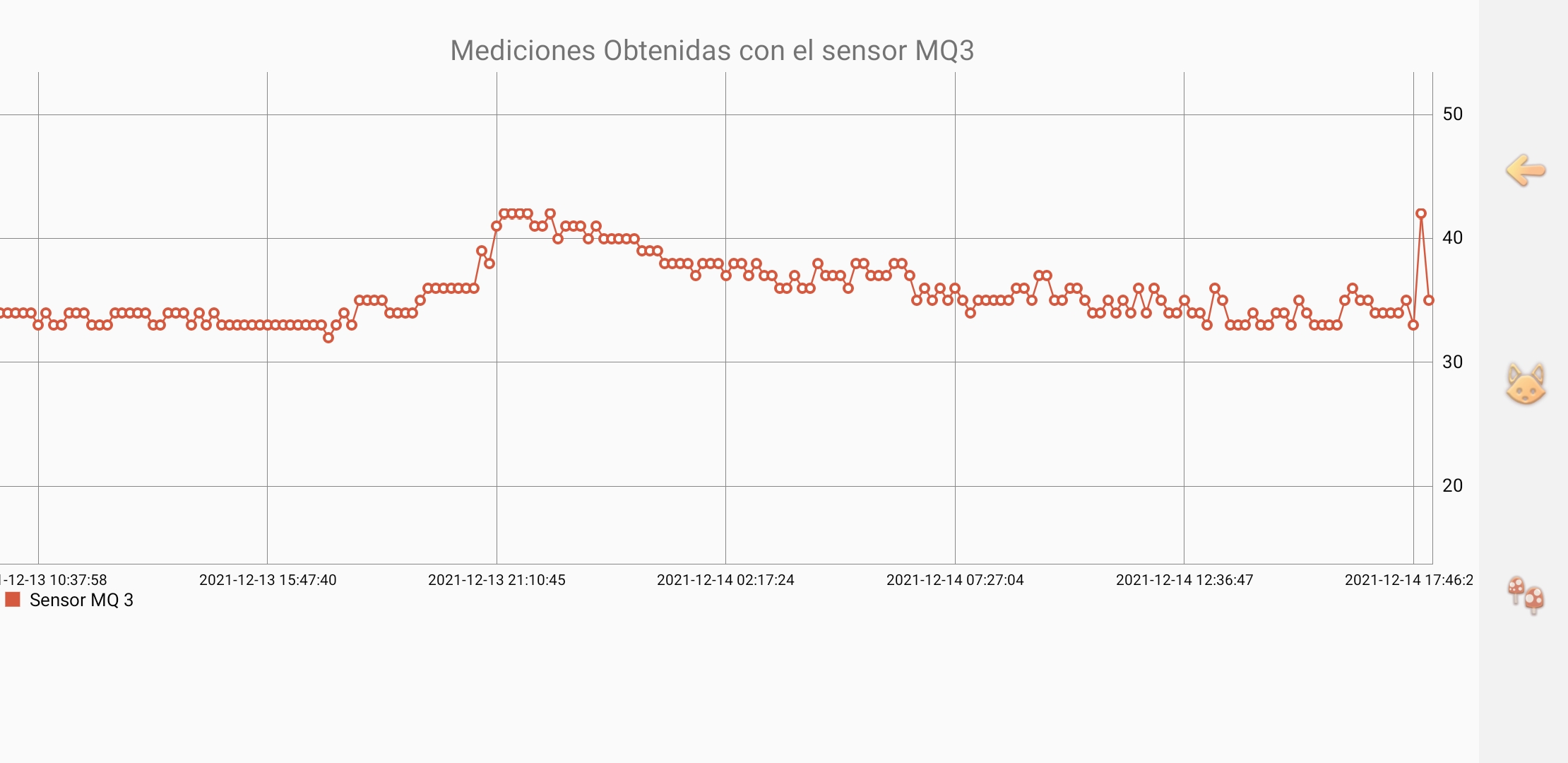 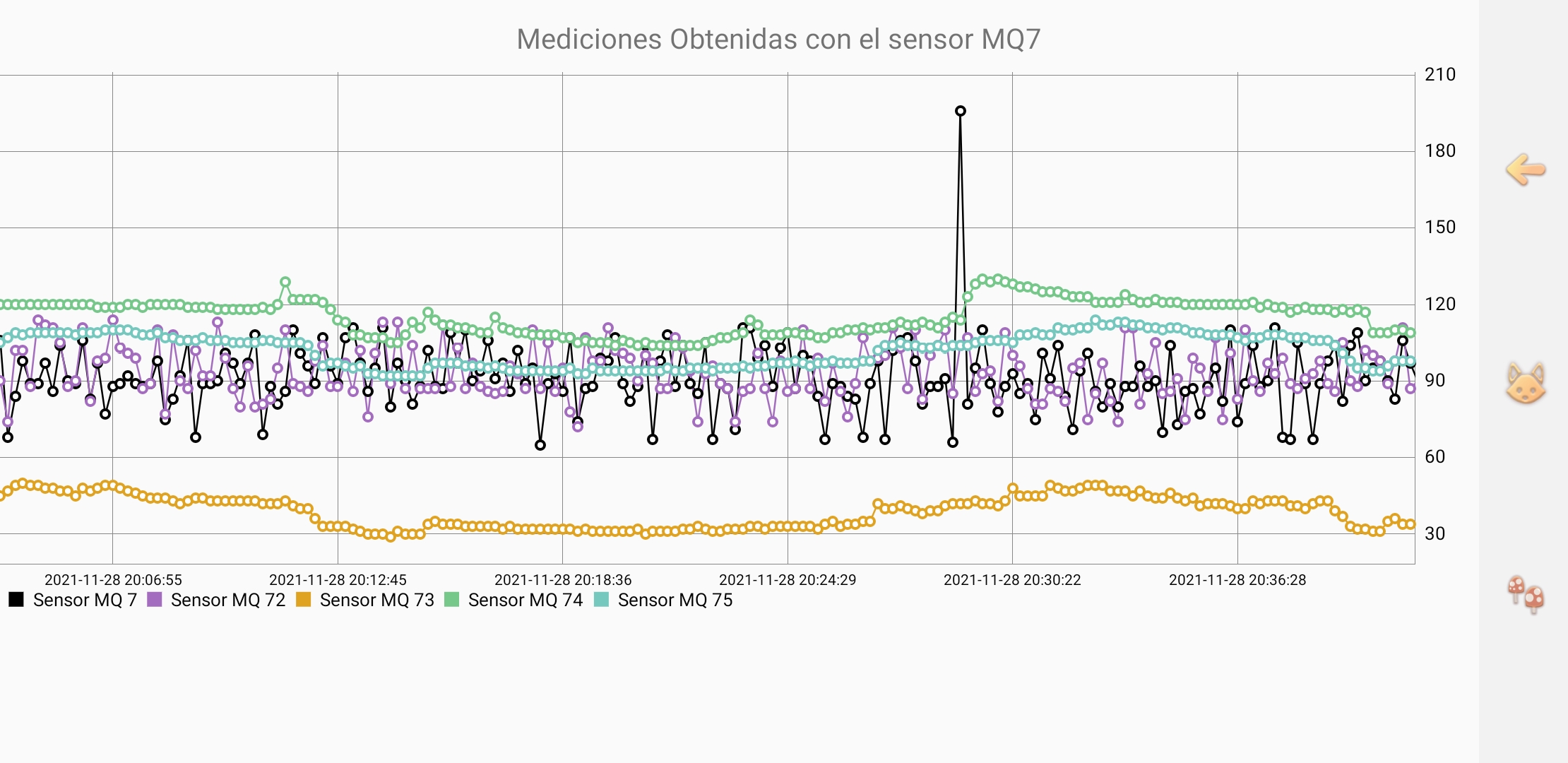 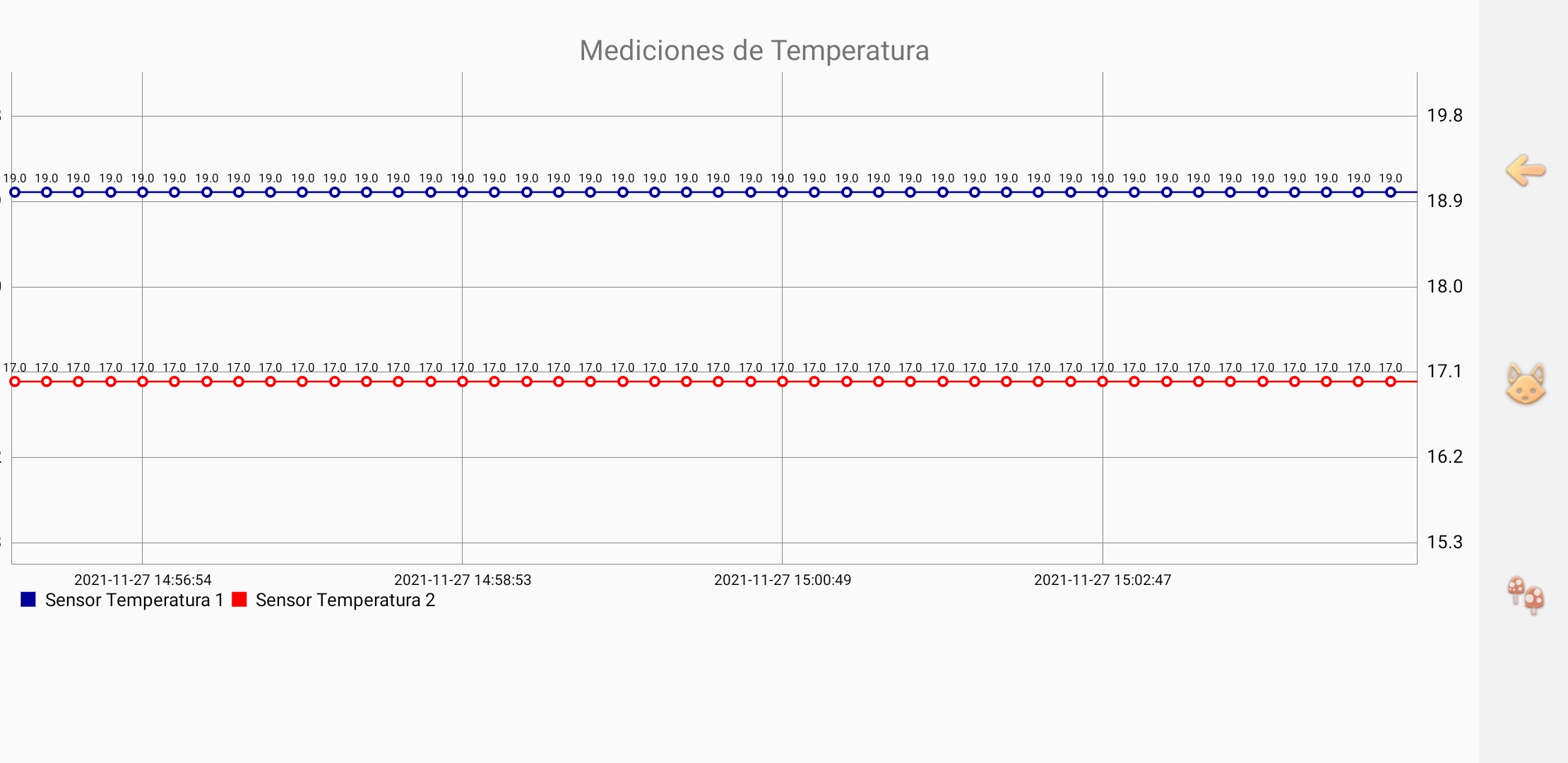 18/44
3. Diseño e Implementación
Descripción del sitio de implementación
Se ubica en el sector urbano de la parroquia Chillogallo Avenida Julian Estrella y Taisha, Quito.
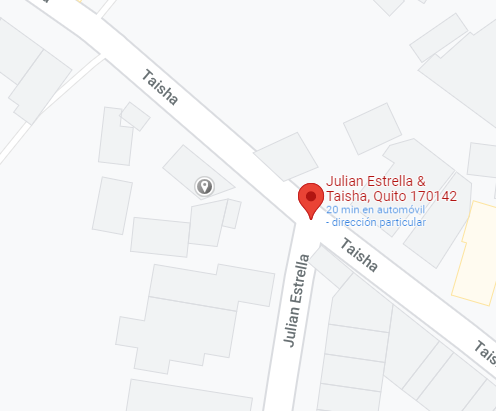 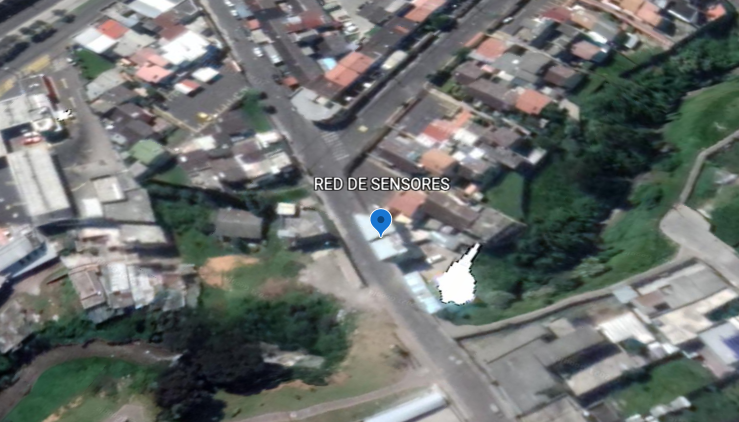 19/44
3. Diseño e Implementación
Ubicación de los Sensores
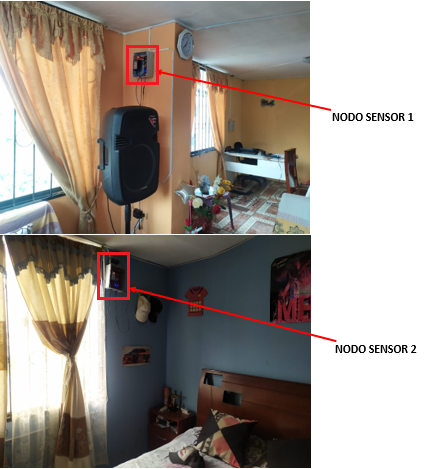 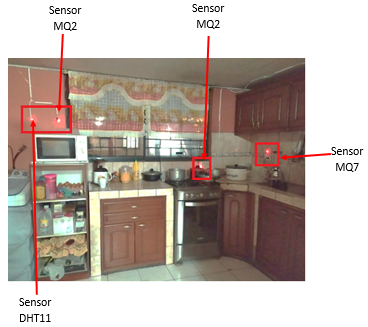 20/44
3. Diseño e Implementación
Ubicación de los Sensores
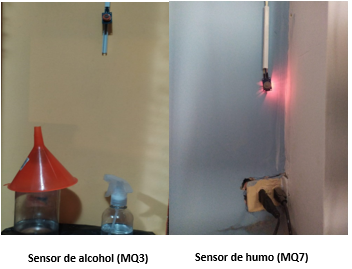 Dormitorio 2
Pasillo
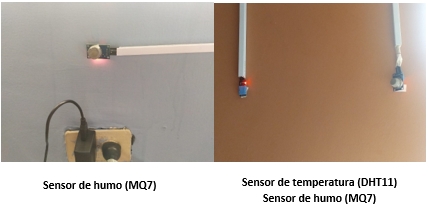 Comedor
Dormitorio 1
21/44
3. Diseño e Implementación
Distribución de las Entradas
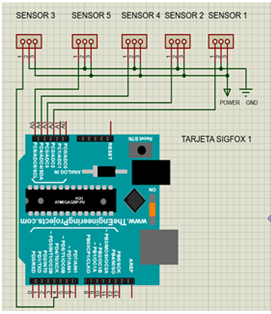 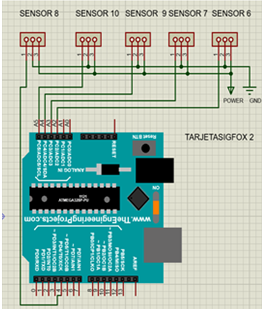 22/44
3. Diseño e Implementación
Escenarios de Prueba
Primer Escenario
Segundo Escenario
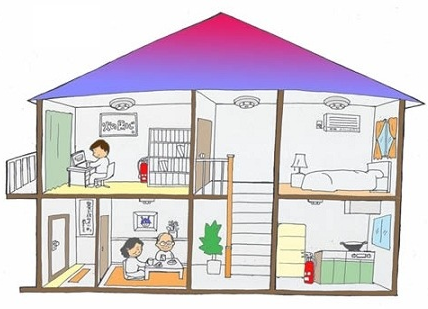 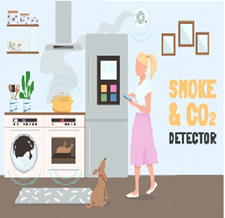 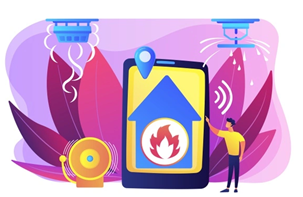 Tercer Escenario
23/44
3. Diseño e Implementación
Resultados Encuesta
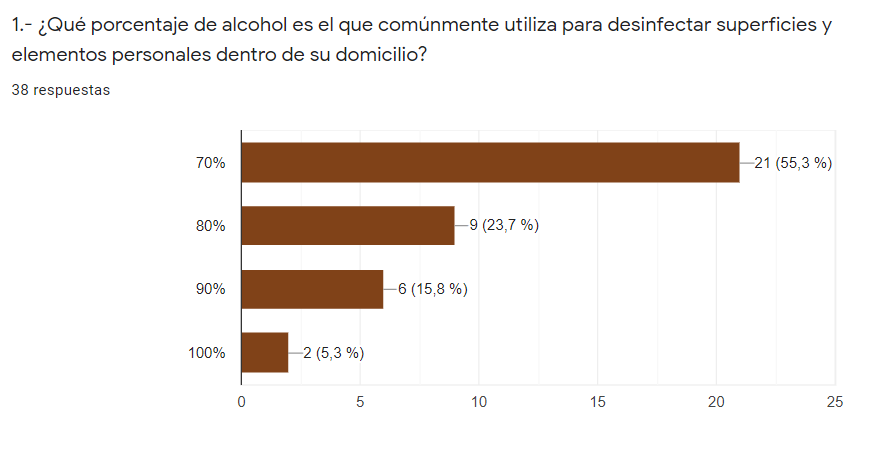 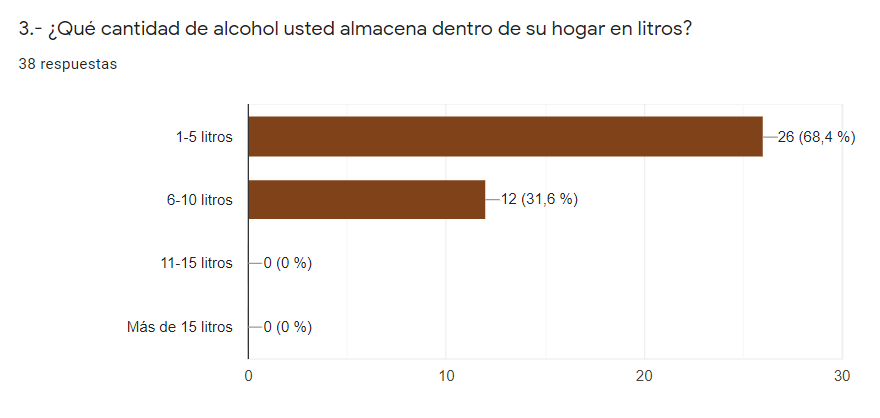 24/44
3. Diseño e Implementación
Resultados Encuesta
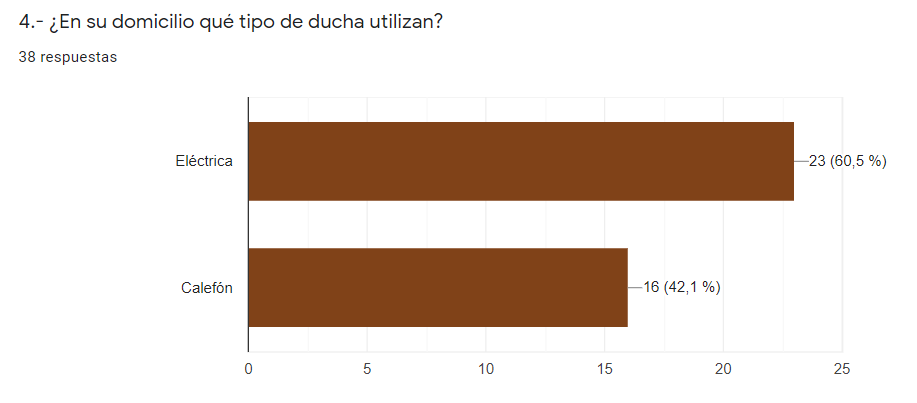 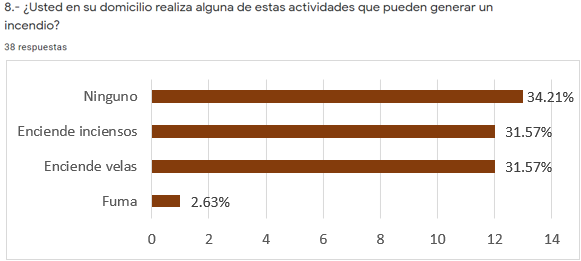 25/44
4. Pruebas y Resultados
Conversión de datos
En primera instancia es importante conocer que los valores medidos por los 
sensores MQ2 , MQ3  y MQ7 es un valor decimal que varía entre 0 – 1023
pero para enviar al backed de SigFox únicamente se tiene la posibilidad de 
ocupar dos valores hexadecimales (FF = 255).
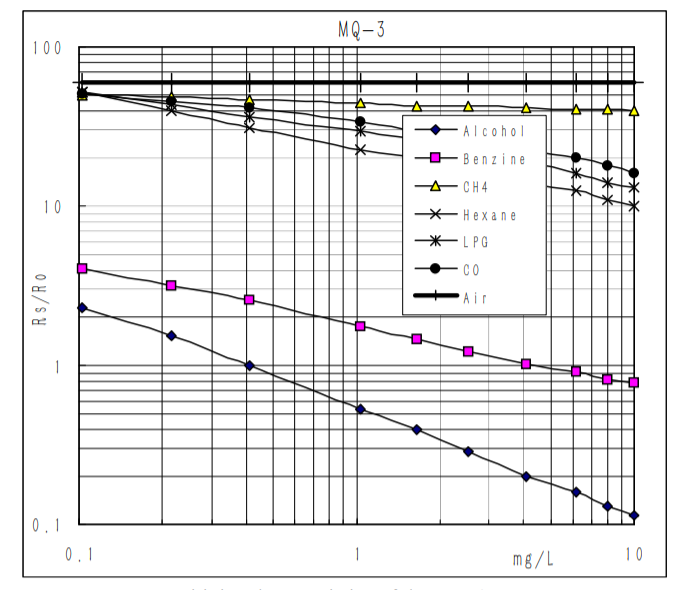 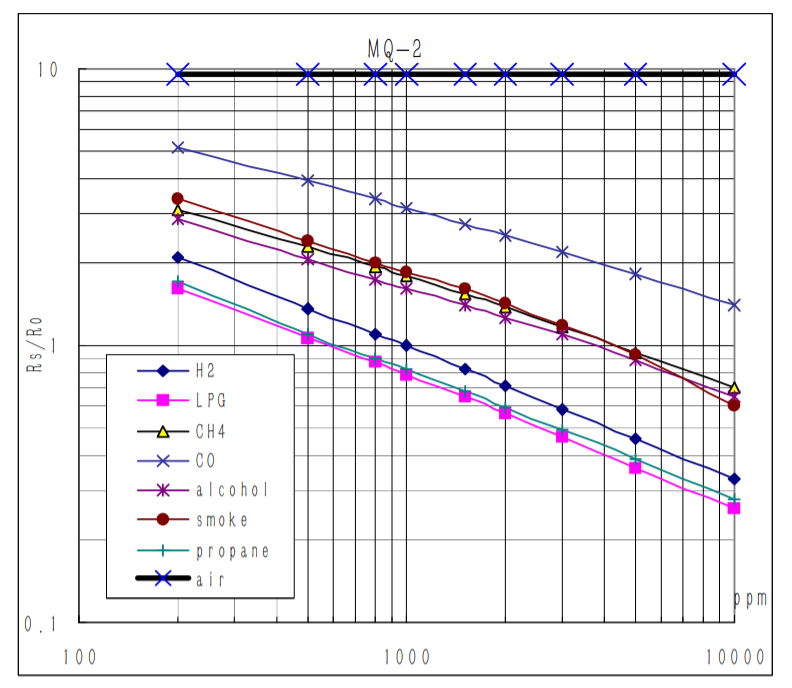 26/44
4. Pruebas y Resultados
Nodo Sensor 1
Escenario 1
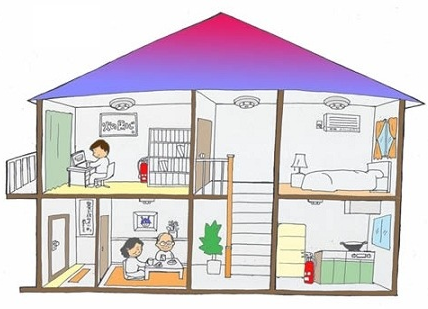 Nodo Sensor 2
27/44
4. Pruebas y Resultados
Escenario 1
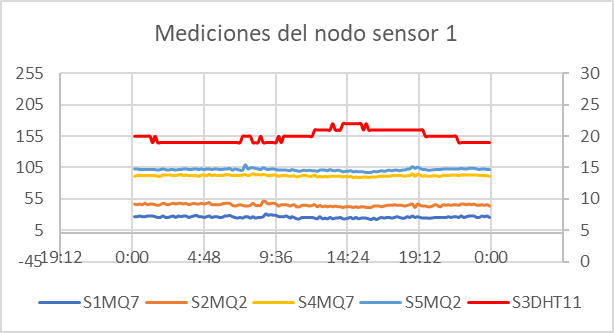 Gráfica Nodo Sensor 1
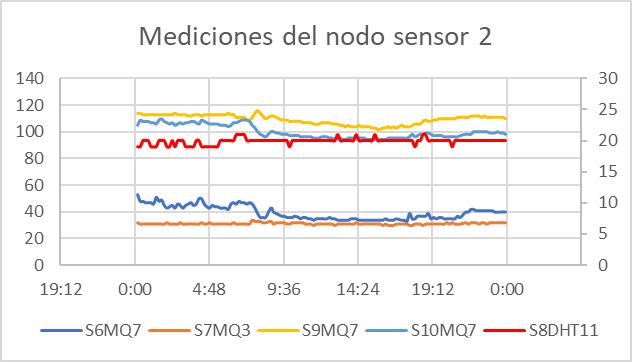 Gráfica Nodo Sensor 2
28/44
4. Pruebas y Resultados
Nodo Sensor 1
Escenario 2
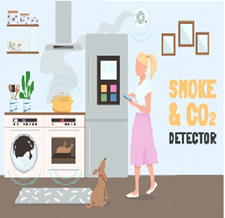 Nodo Sensor 2
29/44
4. Pruebas y Resultados
Escenario 2
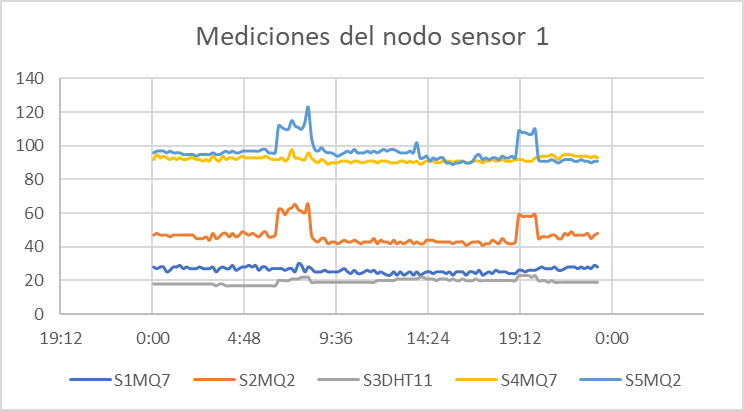 Gráfica Nodo Sensor 1
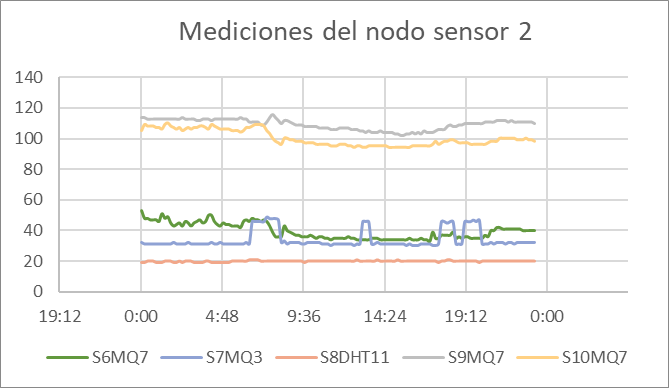 Gráfica Nodo Sensor 2
30/44
4. Pruebas y Resultados
Escenario 3
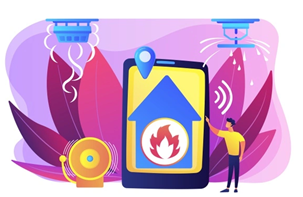 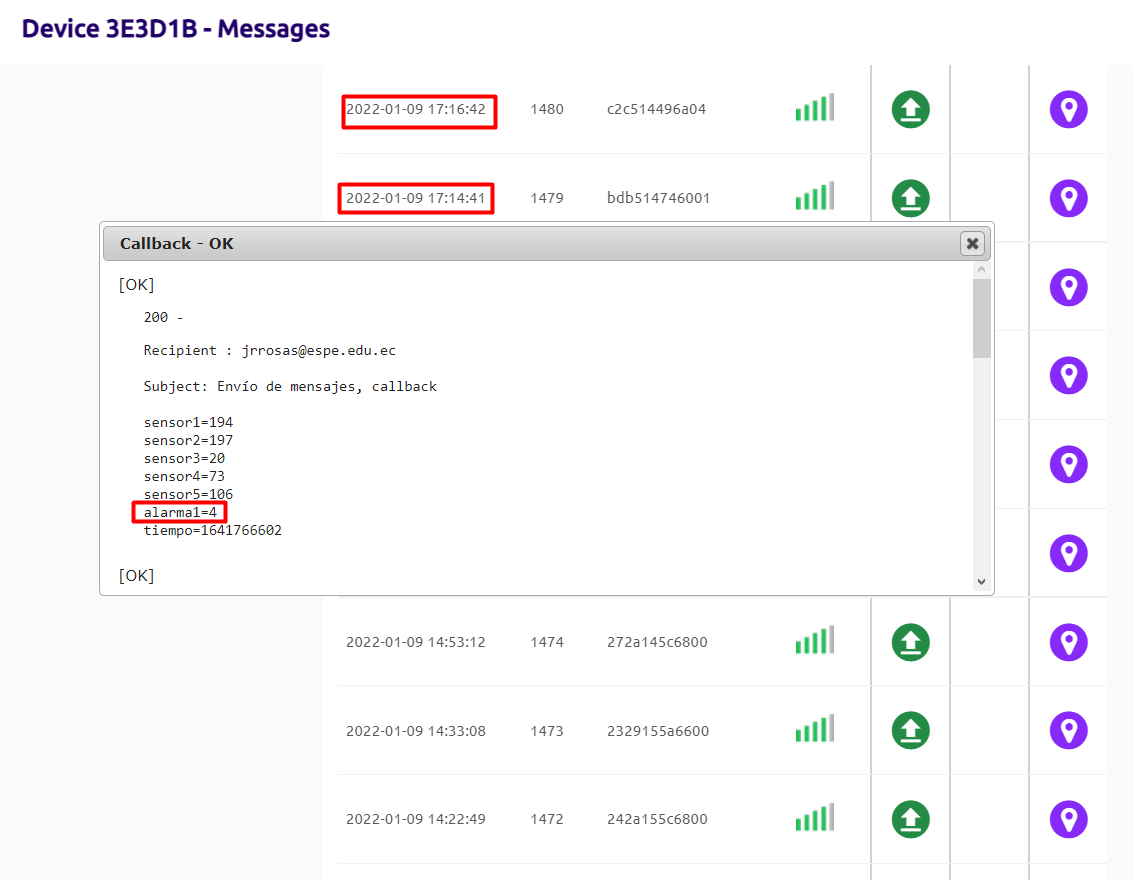 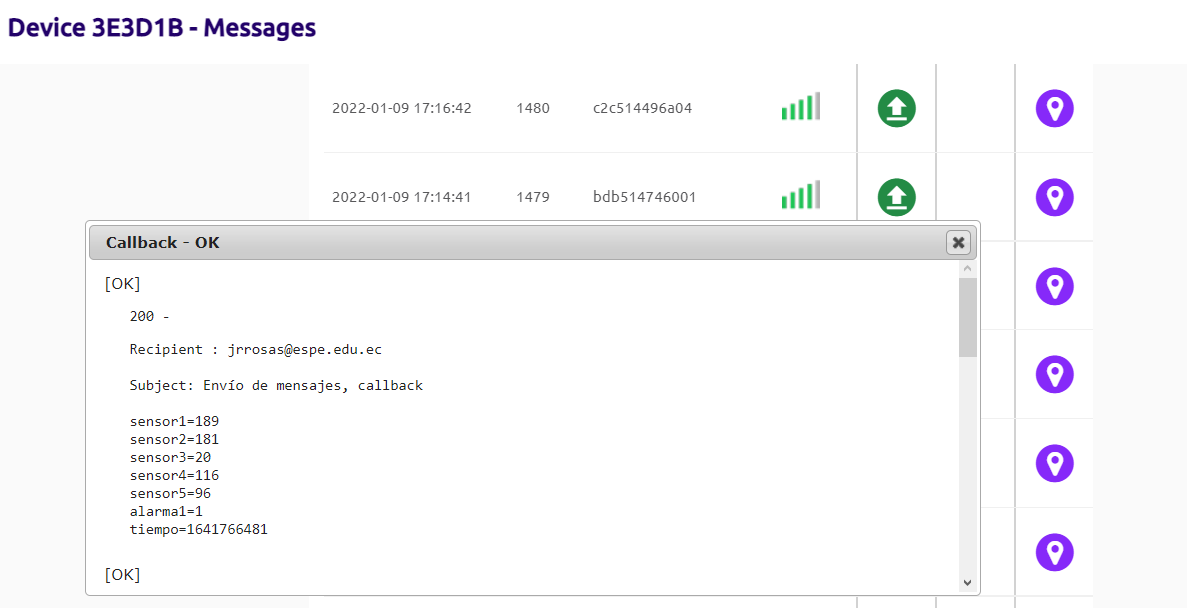 31/44
4. Pruebas y Resultados
RSSI
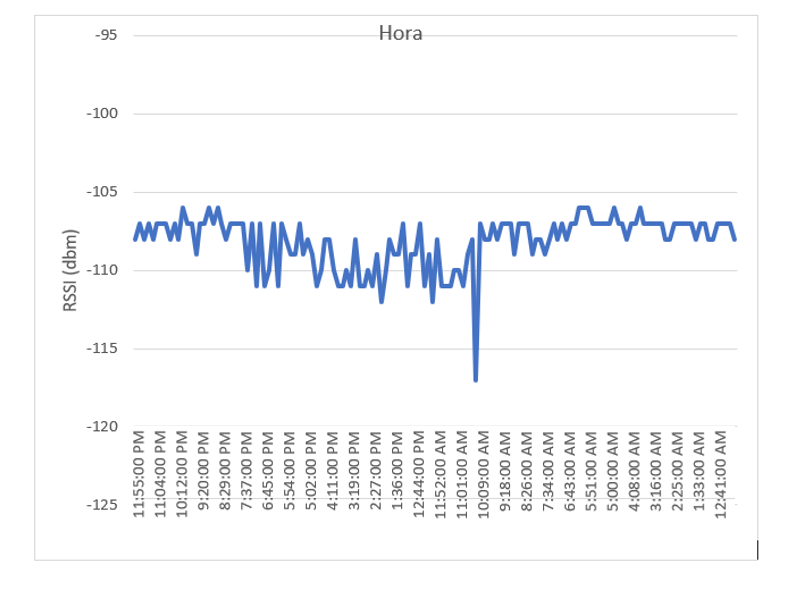 RSSI en el Nodo Sensor 1
RSSI promedio -108.16 dBm
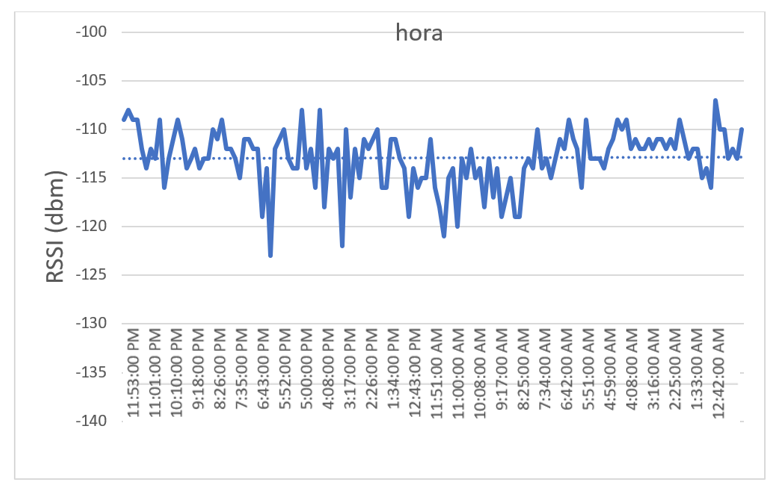 RSSI en el Nodo Sensor 2
RSSI promedio -112.96 dBm
32/44
4. Pruebas y Resultados
Cantidad de Paquetes de Datos
Nodo Sensor 1
Promedio de paquetes 
perdidos 4.24%.
Eficiencia 95.76%
Nodo Sensor 2
Promedio de paquetes 
perdidos 6.43%.
Eficiencia 93.57%
33/44
4. Pruebas y Resultados
Delay
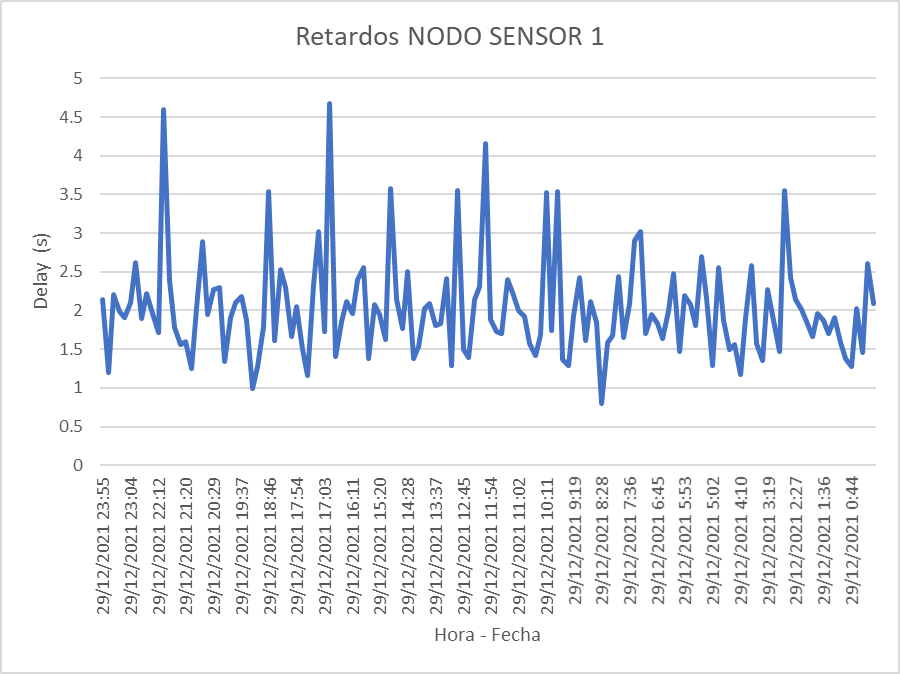 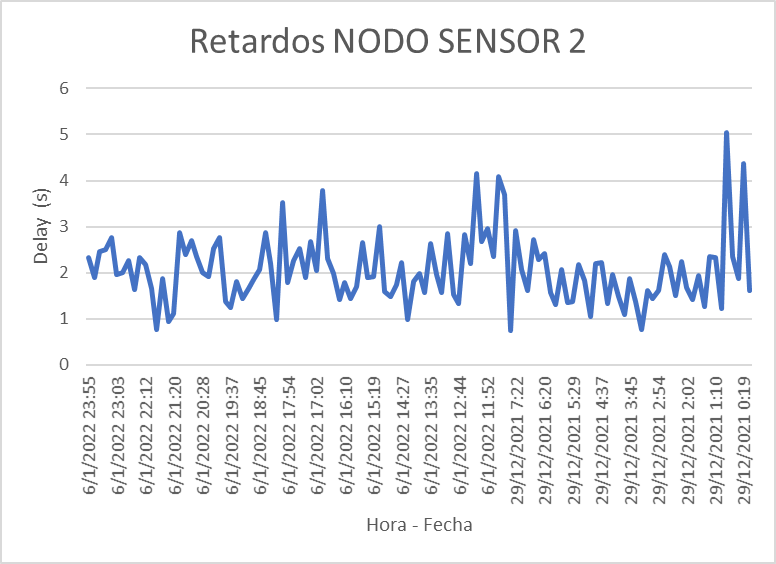 Delay mínimo 0.80 segundos

Delay máximo 5.00 segundos

Delay promedio 2.05 segundos
Delay mínimo 0.80 segundos

Delay máximo 4.50 segundos

Delay promedio 2.02 segundos
34/44
5. Conclusiones y Recomendaciones
Para la implementación de este sistema se realizó el respectivo estudio del arte sobre diferentes sistemas de alerta contra emergencias o incendios domiciliares. El utilizar esta tecnología que dispone con diferentes tipos de sensores ya sea para medir, cantidad de CO2 en el ambiente, temperatura, humedad, entre otros. Nos permite determinar un conato de incendios, siempre y cuando dichos sensores se encuentren correctamente calibrados y cuenten con la certificación correspondiente para su uso adecuado. 
Gran parte de los sensores más utilizados en el mercado para la detección de humo y temperatura son muy grandes y consumen demasiada energía por lo que se optó por utilizar sensores mucho más pequeños y que consumen menor cantidad de recursos.  Por otro lado, los sensores de gas y alcohol son los menos utilizados, pero actualmente son de gran importancia ya que con la llegada de la pandemia una considerable cantidad de personas se mantienen en su domicilio y por ende utilizan mayor cantidad de alcohol para desinfectar superficies o ambientes, así como también hacen mayor uso de secadoras a gas, duchas con calefón, estufas, entre otros que hacen uso del gas licuado de petróleo o bien conocido como gas doméstico por lo que es importante prevenir cualquier tipo de accidente.
35/44
5. Conclusiones y Recomendaciones
Este proyecto está enfocado a futuro para poder implementar este sistema en un conjunto residencial por lo que se consideró como modelo y se les aplicó una encuesta para determinar las necesidades principales a las cuales nos debemos atar al momento de diseñar la red de sensores para cada domicilio diferente. Después de obtener los resultados, se concluyó que es necesario el uso de 5 sensores de humo, 2 sensores de temperatura, 1 sensor de alcohol y 2 sensores de gas para una casa promedio dentro de este conjunto residencial. 
Al momento de establecer los límites mínimos, máximos y promedios de los sensores se lo realizó de manera experimental ya que en el país no dispone de muchos laboratorios especializados en la calibración de los mismo, por lo que se optó por presentar 3 escenarios diferentes en los cuales se pueda poner a prueba los diferentes sensores utilizados que para nuestro caso los sensores utilizados son: DTH11  para medir temperatura, MQ2 para medir partículas de gas en el ambiente, MQ3 para medir las partículas de Alcohol y finalmente el sensor MQ7 para medir la cantidad de CO, este último sensor es el más utilizado en nuestro sistema ya que uno de los causantes principales de incendios son las malas instalaciones eléctricas así que es de vital importancia detectar una anomalía de este tipo en primera instancia.
36/44
5. Conclusiones y Recomendaciones
Los datos recolectados por los diferentes sensores nos muestran que el hogar tiene una temperatura promedio de (19.9 oC), el sensor de humo nos indica que tenemos variaciones entre (45- 88 ppm), el sensor de alcohol obtuvo mediciones de (0.12 mg/L) y finalmente el sensor de gas (236-383 ppm).
El diseño del sistema contra conato de incendios consta de 10 sensores divididos en dos nodos principales que fueron ubicados de manera estratégica, mientras que los diferentes sensores que son utilizados para medir temperatura, gas, humo y alcohol fueron ubicados de acuerdo a la necesidad del domicilio. Estos datos son transmitidos gracias a la ayuda de la tecnología SigFox con de la tarjeta Xkit Thinxtra RCZ4 el cual se alimenta con la energía que nos proporciona la red eléctrica pública, pero a su vez tiene un banco de batería para que en caso de emergencia no dependa únicamente de esta energía domiciliar. 
Las alertas se ven reflejadas de manera inmediata tanto en el aplicativo móvil como en la plataforma de SigFox y a su vez informa al pertinente personal del cuerpo de bomberos el cual recibe la señal de alerta para que pueda tomar acciones en el asunto y evitar que este conato de incendios no se convierta en un incendio el cual sea mucho más difícil de controlar.
37/44
5. Conclusiones y Recomendaciones
Para el diseño de la aplicación móvil fue necesario el uso de la herramienta Android Studio, al llamar a los datos que se encuentran almacenados en nuestra base de datos que esta alojada en el Hosting 000webhost, esta es una herramienta gratuita la cual nos permite guardar gran cantidad de datos. Dentro de esta base de datos se tiene configurados los parámetros correspondientes para poder transformar los paquetes recibidos directamente desde el backed de SigFox ya que este utiliza una codificación UTF8. Dentro de esta aplicación se configuró una señal de alerta para cuando uno de nuestros sensores sobrepase el límite establecido, este nos muestra una notificación y vibra pero en caso de que no tenga buena cobertura el dispositivo móvil no se genera la alerta interna en el teléfono pero la señal de alerta si es enviada al personal del cuerpo de bomberos ya que se configuraron 2 callbacks diferentes para que trabaja en paralelo en caso de que el usuario no se pueda comunicar directamente al 911, el mensaje o llamada llegue al personal correspondiente de manera automática. 
Gracias a la información brindada por el personal de trabajo del backend de SigFox fue posible realizar un análisis de los parámetros principales en cuanto a calidad del servicio, tales como cantidad de paquetes perdidos, delay e intensidad de señal recibida.
38/44
5. Conclusiones y Recomendaciones
Al finalizar las diferentes pruebas en todos los escenarios planteados se llegó a la conclusión de que se tiene una buena cobertura en cuanto al envío de datos, el tiempo de reacción tanto de los sensores como de las tarjetas de SigFox y el muestreo de cada sensor es continuo aunque el envío de datos se lo realiza cada determinado tiempo por el límite de mensajes que nos permite la plataforma pero en caso de existir una anomalía, se interrumpe el proceso y se envían todas las señales de alerta necesarias hasta tener una respuesta por parte del cuerpo de bomberos. En la recepción de los datos se tiene un retardo máximo de 5 segundos, la pérdida de paquetes es nula, y el RSSI máximo es de -112.96 dBm. 
Finalmente se concluye que se implementó de manera satisfactoria el sistema contra conato de incendios en un departamento promedio, gracias a la ayuda de la tecnología SigFox y los sensores más utilizados con un bajo consumo de energía. Además, se logró hacer de este sistema parcialmente independiente ya que en caso de existir una falla eléctrica este dispone de su propio banco de batería y los mensajes de alerta son enviados de manera inmediata al interrumpir cualquier proceso que se lleva a cabo, lo que hace de nuestro sistema un detector óptimo de anomalías contra conato de incendios.
39/44
5. Conclusiones y Recomendaciones
En función a la cantidad de habitaciones con las que cuente el domicilio será importante considerar el número de sensores a utilizar y de igual manera la ubicación del mismo ya que los nodos sensores deben ser implementador en un lugar con una buena cobertura para evitar cualquier tipo de pérdida de información.
40/44
Trabajos Futuros
El grupo de trabajo está interesado en desarrollar e implementar un sistema prototipo de alerta contra conato de incendios para edificios con tecnología Sigfox para la comunicación y tecnología ZigBee para monitorizar el ambiente, con el objetivo de obtener un prototipo adecuado a la edificación. 
Se desea buscar laboratorios específicos para la calibración de los sensores de temperatura, de humo, de gas, y de alcohol. Con el objetivo de obtener datos verídicos y de esta manera prever con antelación y exactitud un incendio.  
Con la finalidad de continuar con la línea de investigación se plantea desarrollar un prototipo que permita al Cuerpo de Bomberos identificar las causas que generó el incendio. Con la finalidad de disminuir el tiempo de las investigaciones y por ende mejorar la precisión del trabajo del Cuerpo de Bomberos.  
También, se desea verificar el funcionamiento del prototipo con expertos del Cuerpo de Bomberos del Distrito Metropolitano de Quito, para determinar la exactitud y el tiempo de respuesta de los sensores.
41/44
Trabajos Futuros
Por último, se pretende desarrollar una página web que permita al usuario la monitorización del ambiente del hogar desde cualquier dispositivo móvil ya que se realizó una aplicación móvil específicamente para dispositivos Android.
42/44
Gracias por su atención.
43/42
DEPARTAMENTO DE ELÉCTRICA, ELECTRÓNICA Y TELECOMUNICACIONES
CARRERA DE INGENIERÍA EN ELECTRÓNICA Y TELECOMUNICACIONES
“Desarrollo e implementación de un sistema prototipo de alerta contra conato de incendios domésticos utilizando tecnología Sigfox.”
Autor: Andrea Elizabeth Granda Robalino, Jonathan Roberto Rosas Arteaga
Director del Proyecto: Ing. Román Alcides Lara, PhD
Febrero, 2022
44/44